Муниципальное бюджетное дошкольное образовательное учреждение Детский сад № 45городского округа – город Камышин
Использование здоровьесберегающих технологий
на логопедических занятиях


Подготовил:
учитель-логопед Баженова В.М.
Логопедическая работа предполагает коррекцию не только речевых расстройств, но и личности детей в целом. Среди наших воспитанников с проблемами в речевом развитии высок процент тех, у кого имеются проблемы с развитием общей и мелкой моторики, памяти, внимания, а также и мышления. Соответственно возникает необходимость проведения комплексной оздоровительно-коррекционной работы с данными детьми
Артикуляционная гимнастика
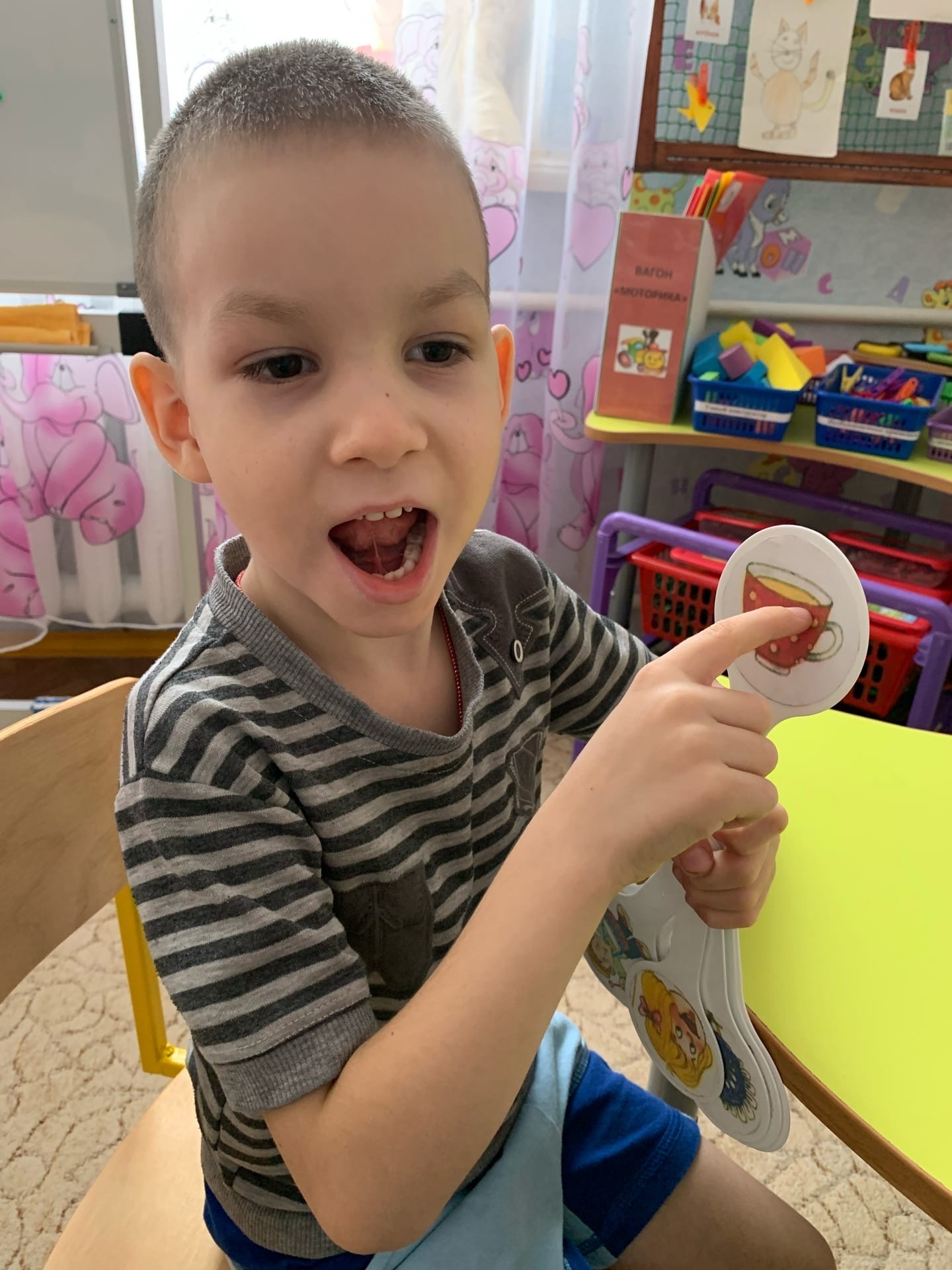 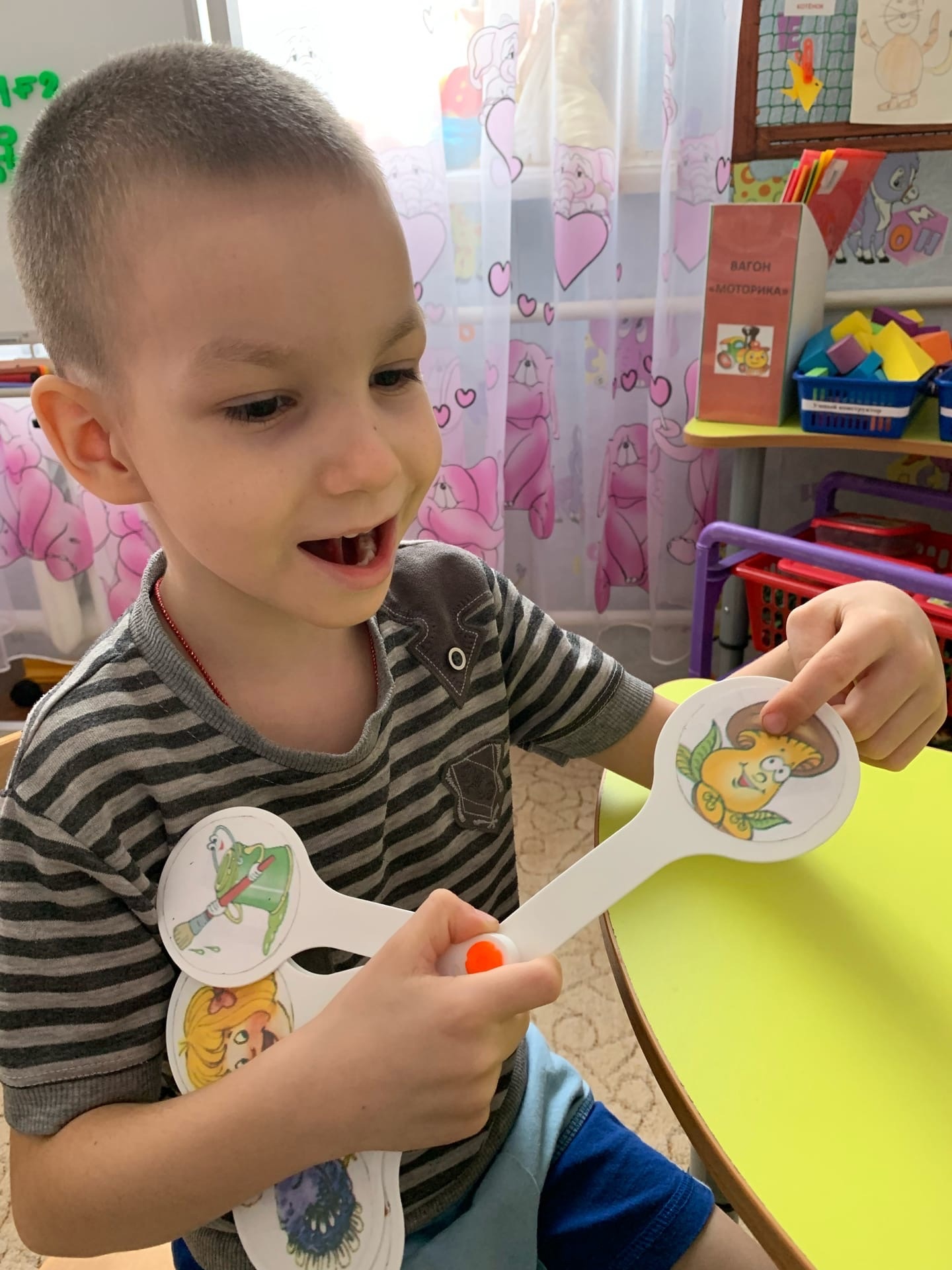 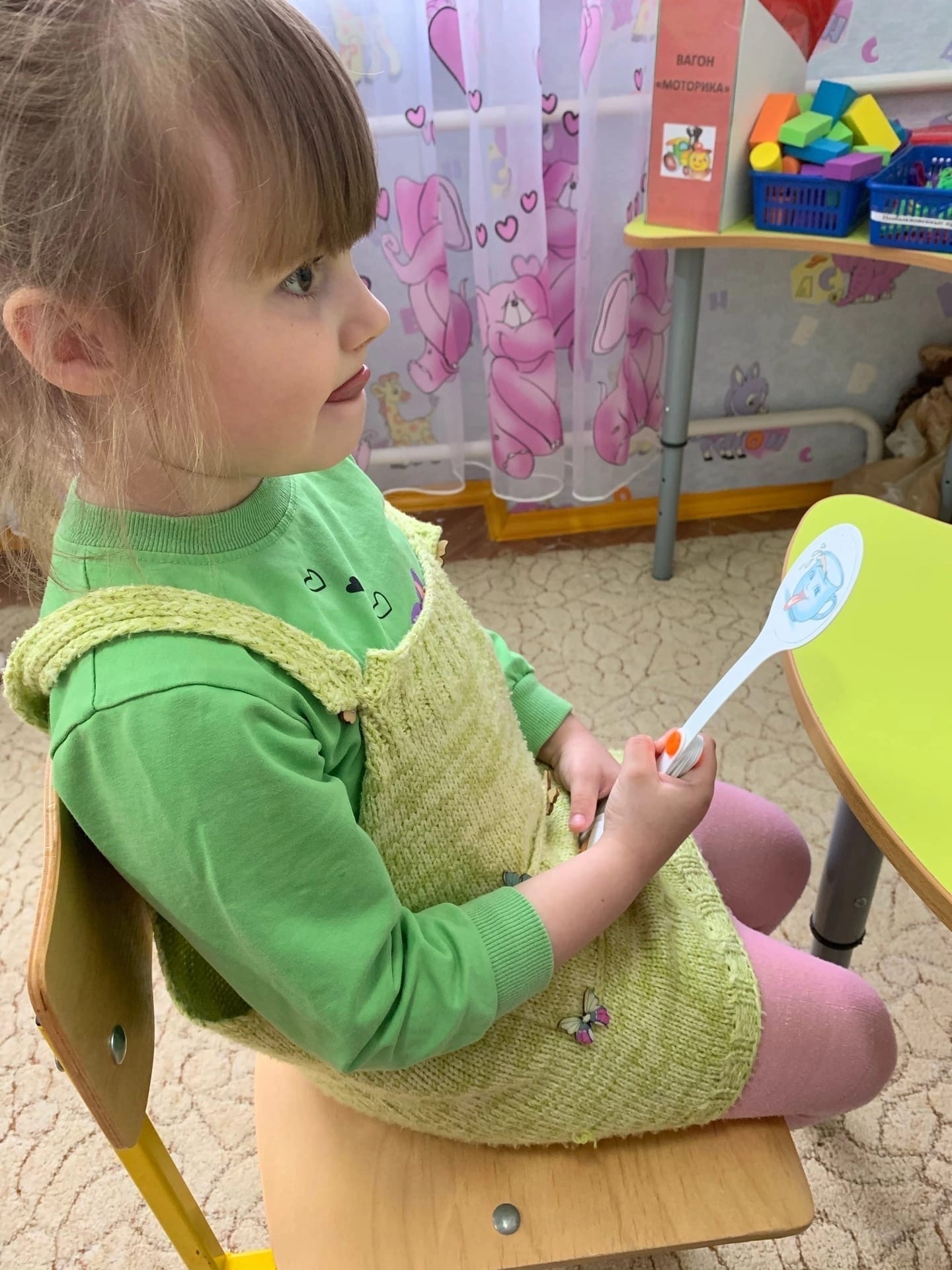 гидрогимнастика
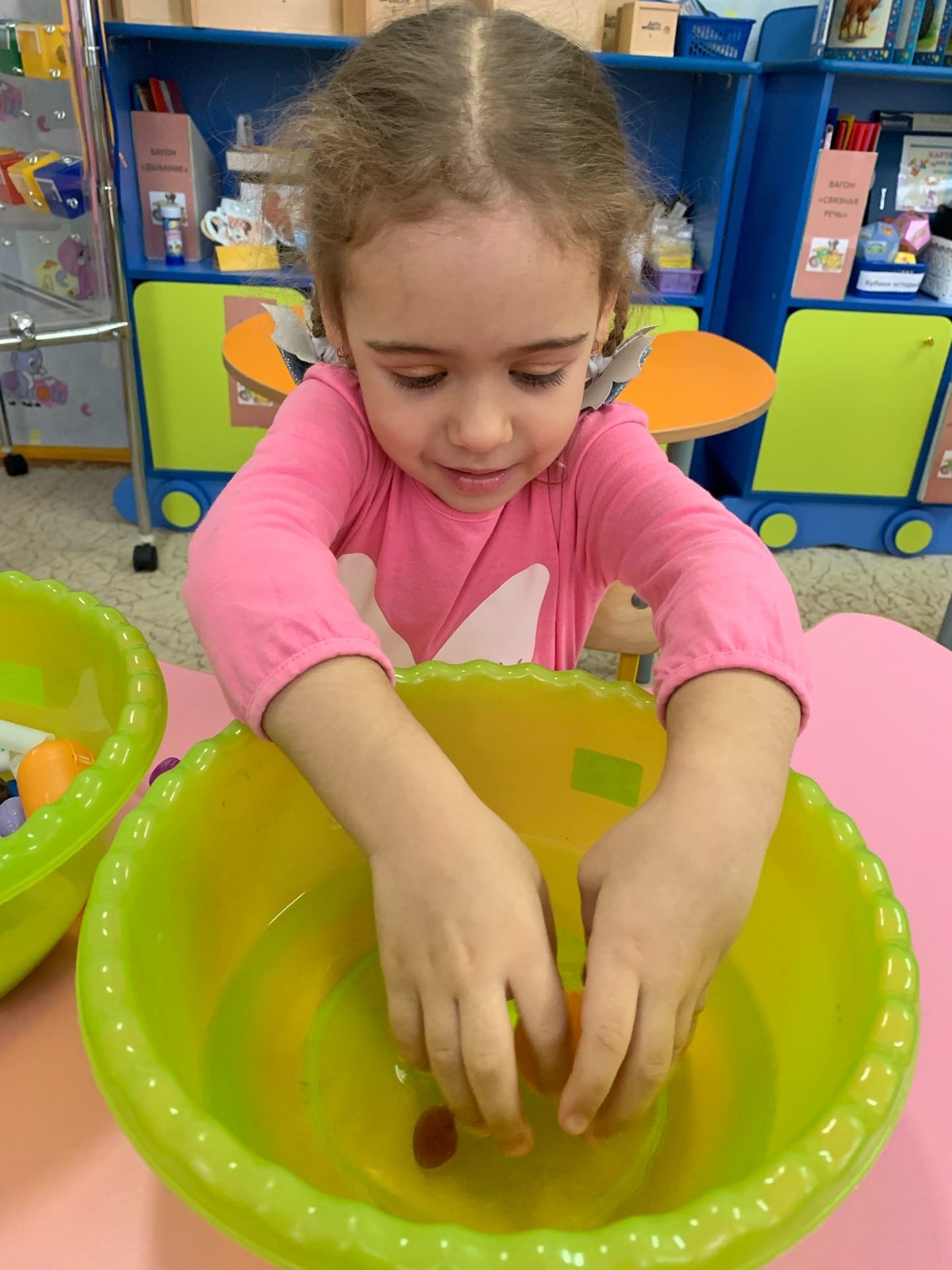 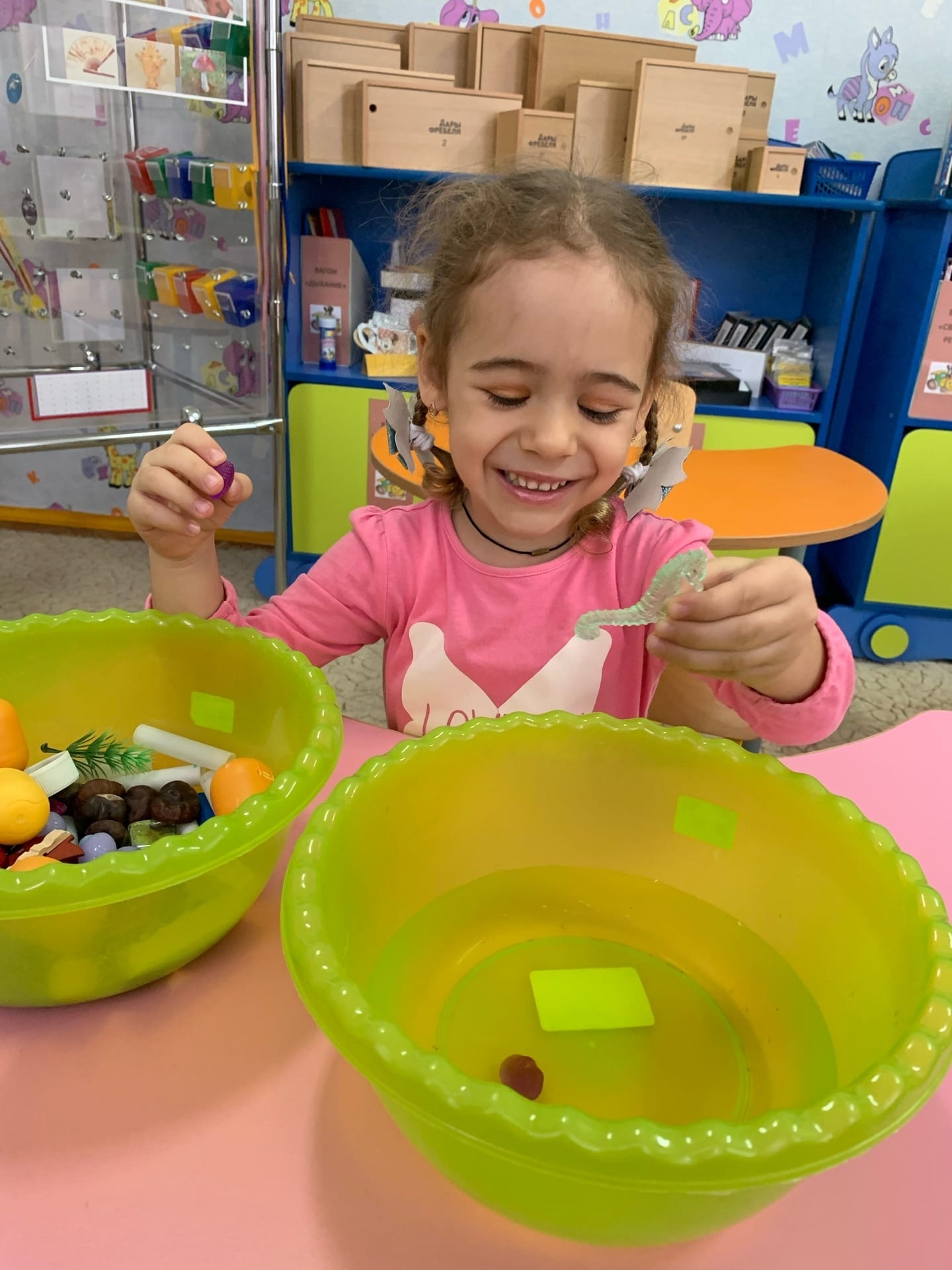 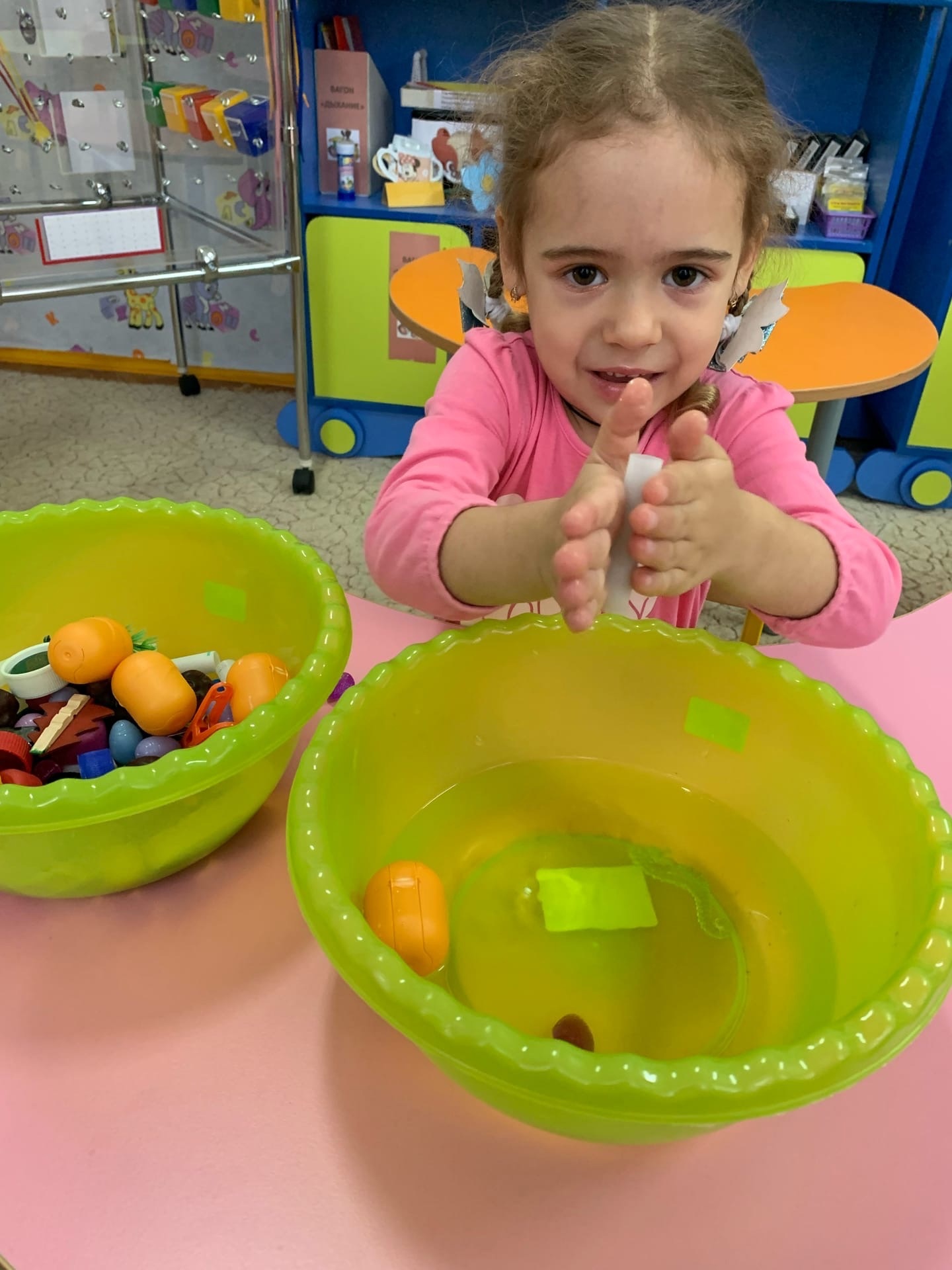 пескотерапия
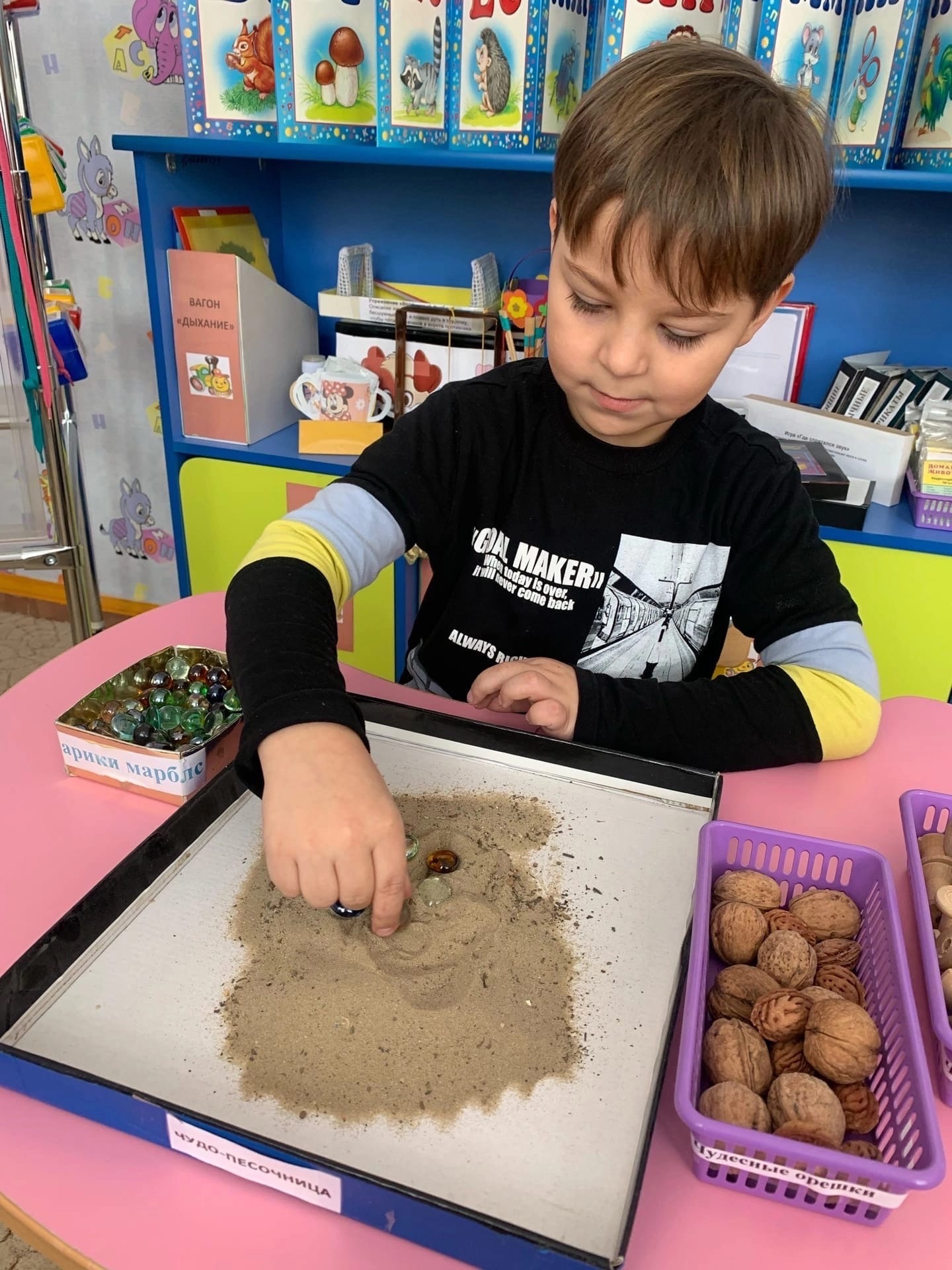 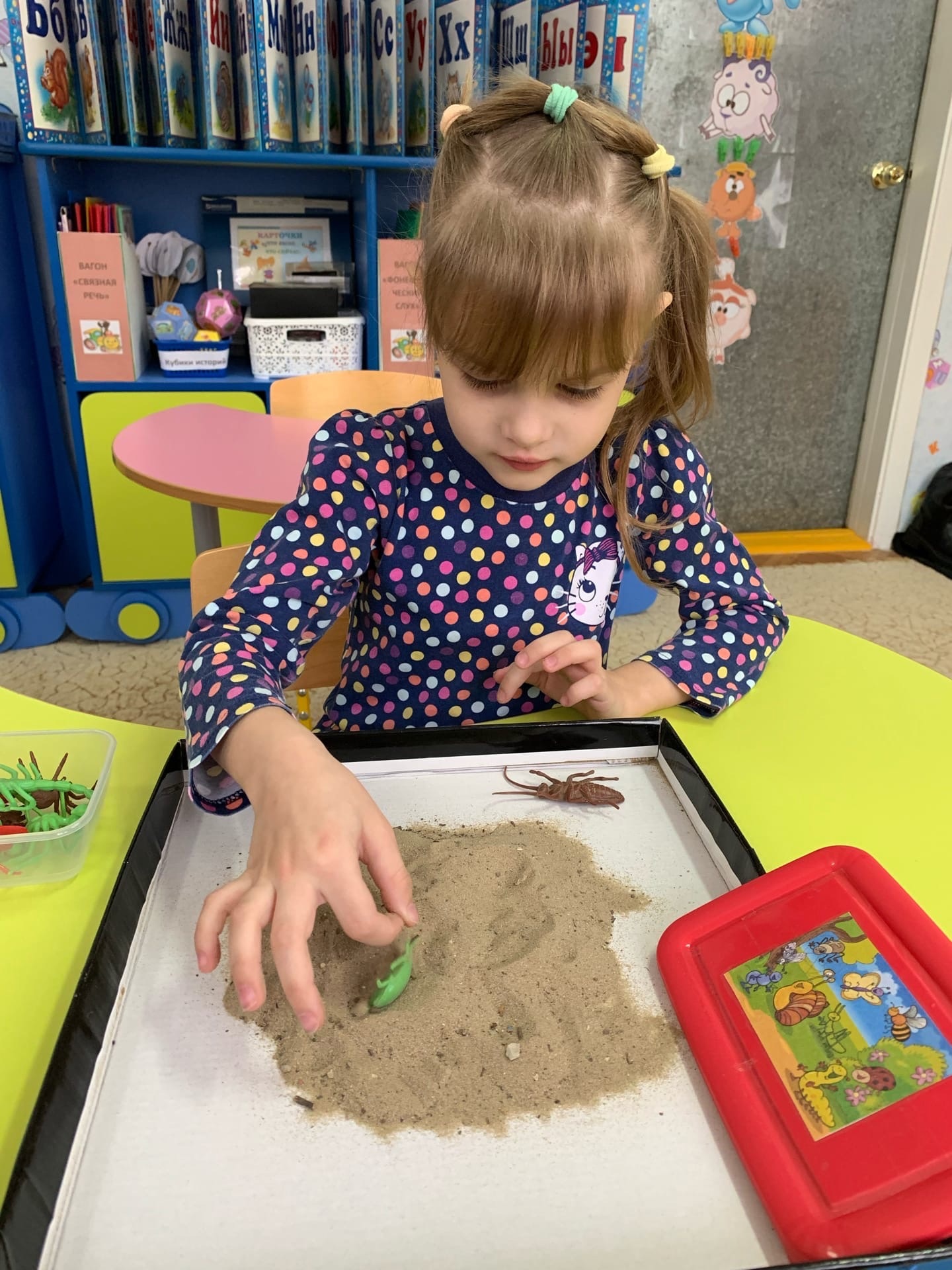 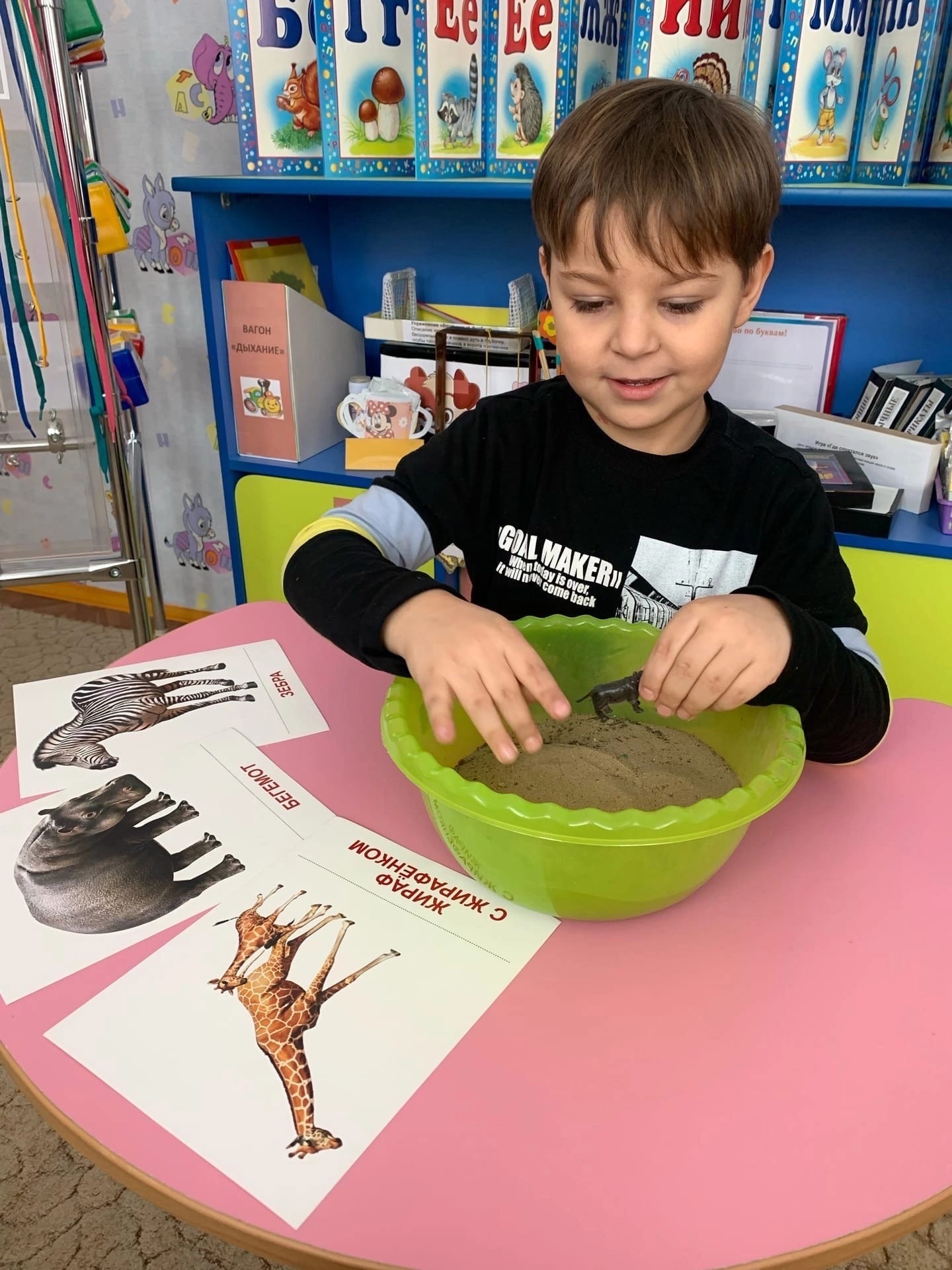 самомассаж
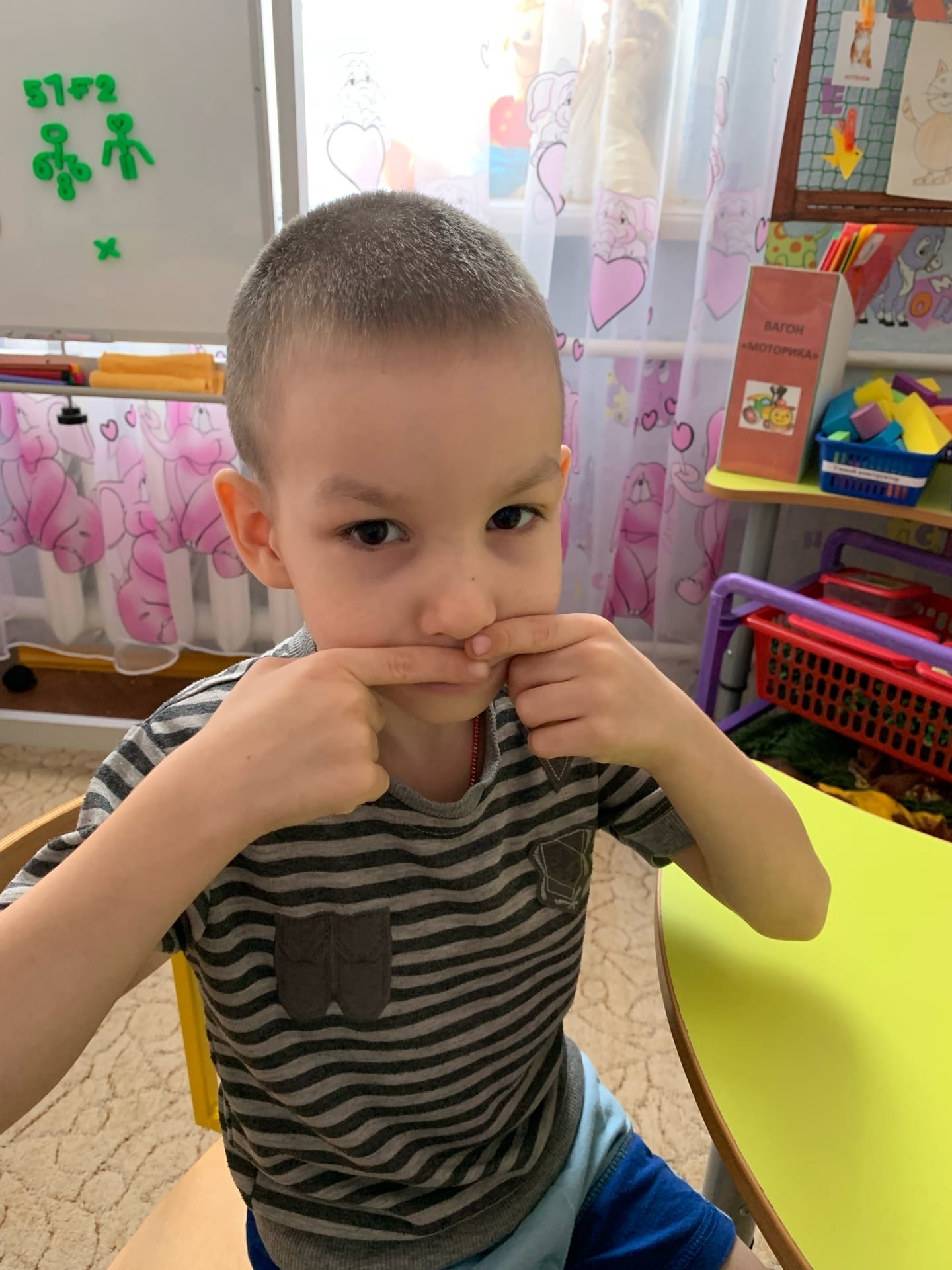 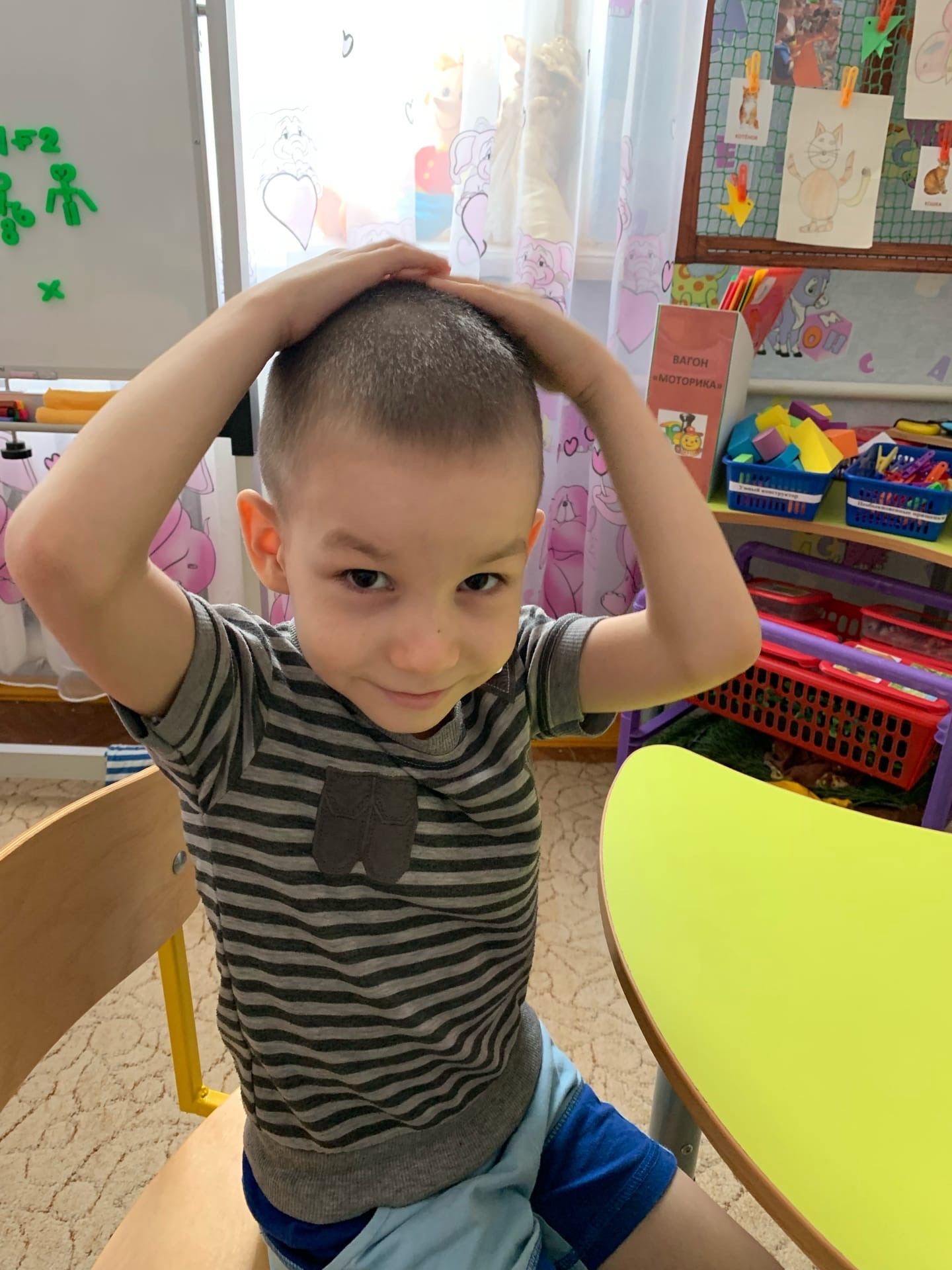 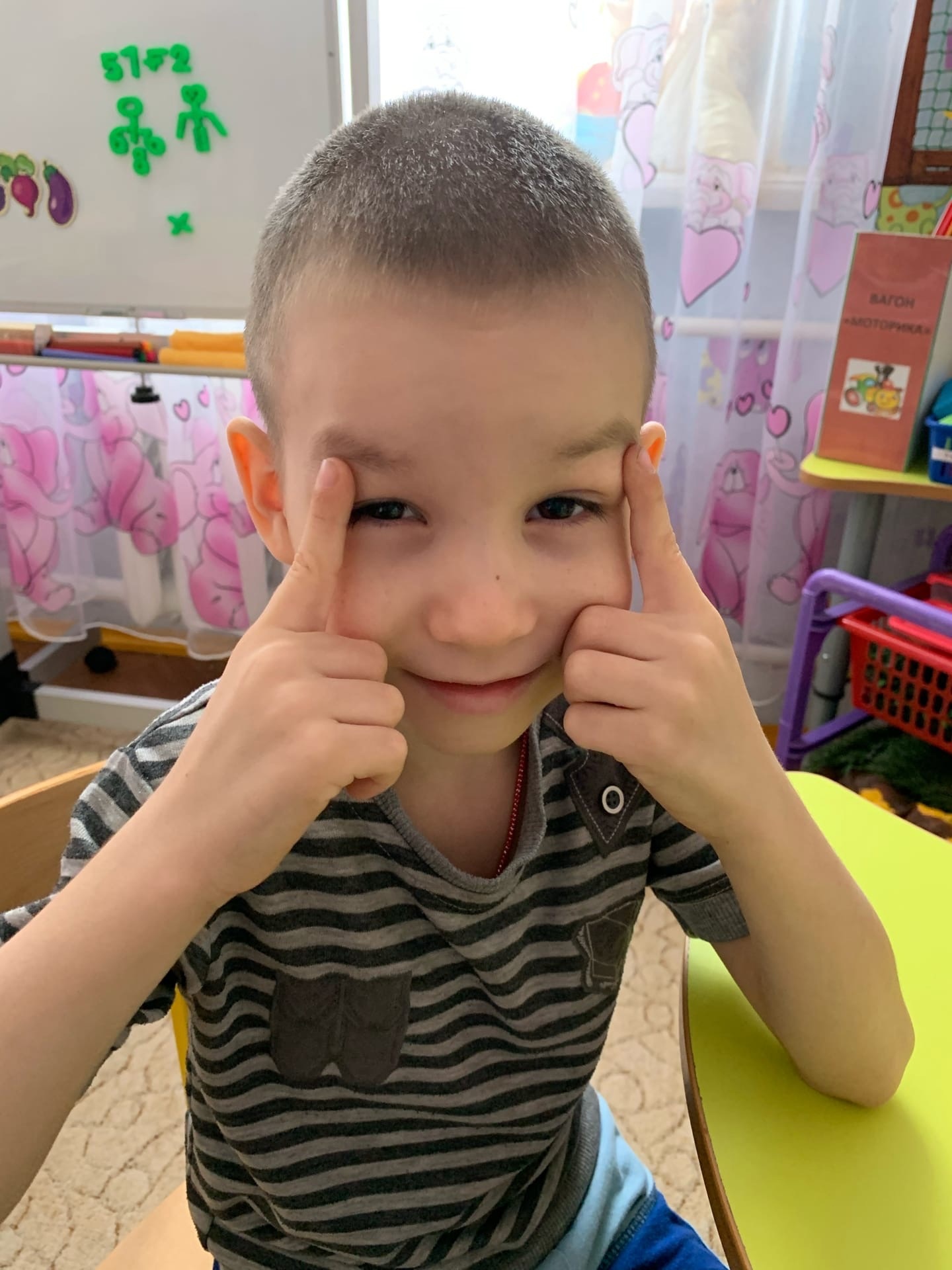 Замена су-джок терапии – шарики -ёжики
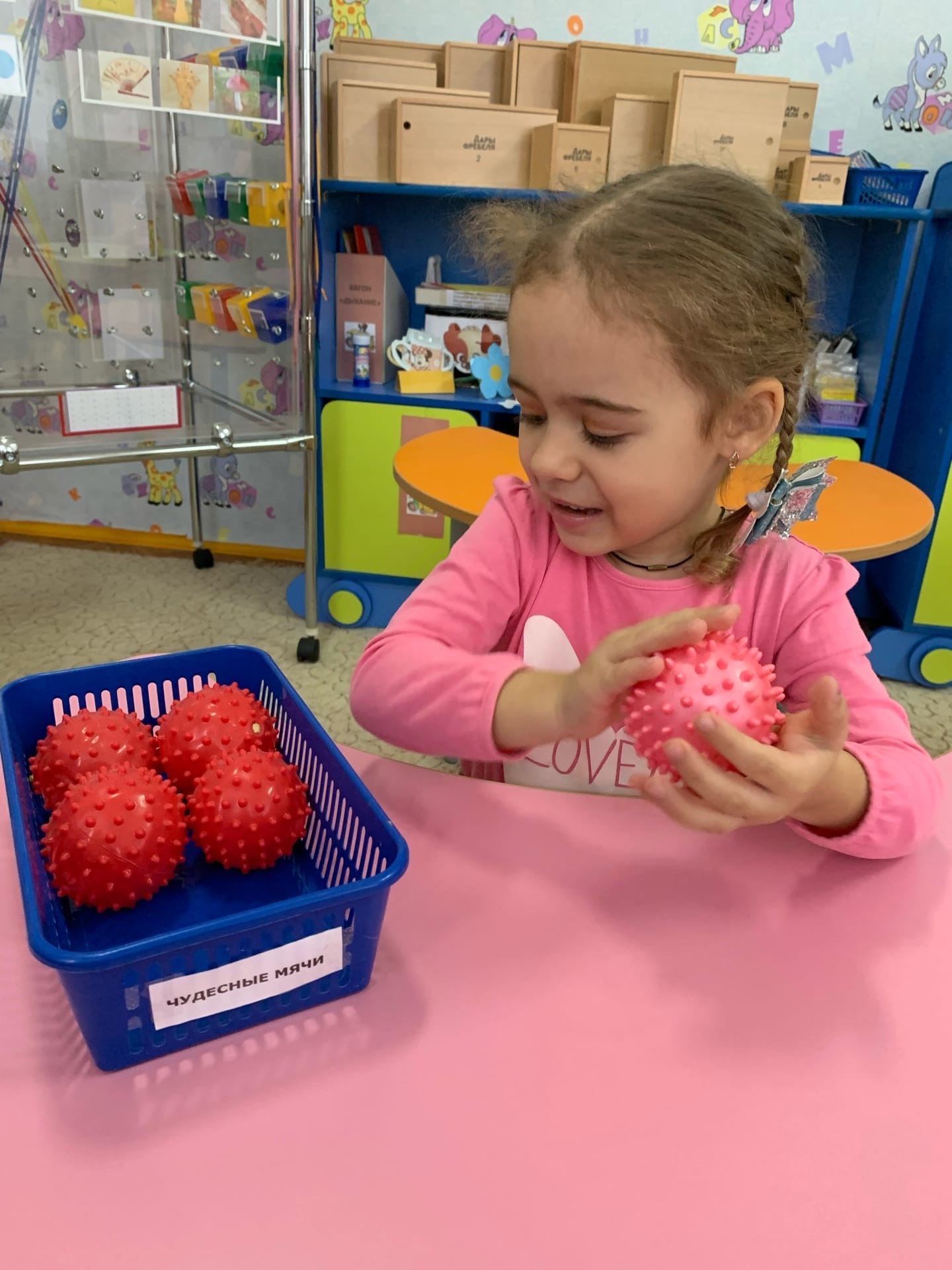 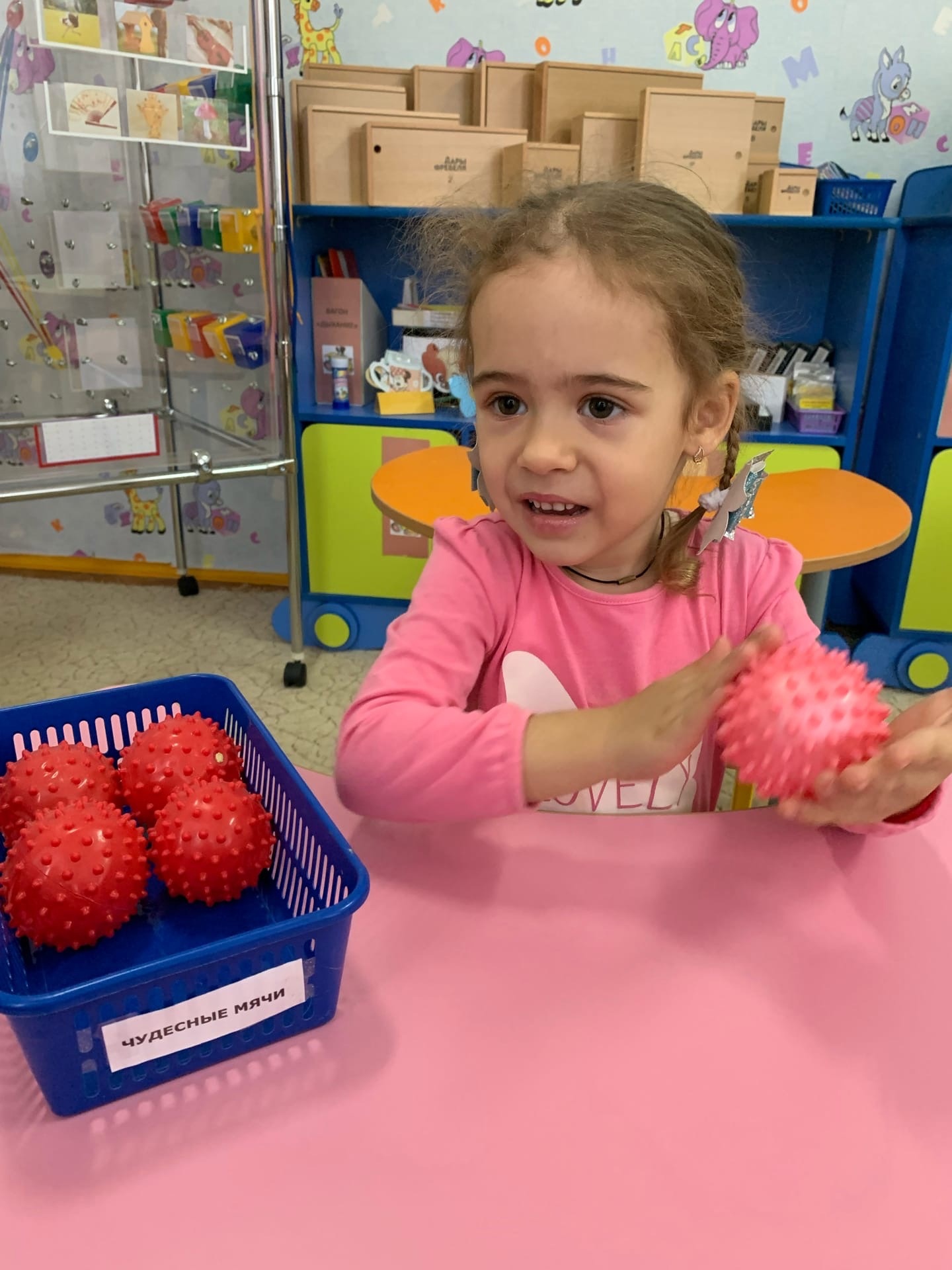 Дидактические игры и упражнения на развитие мелкой моторики
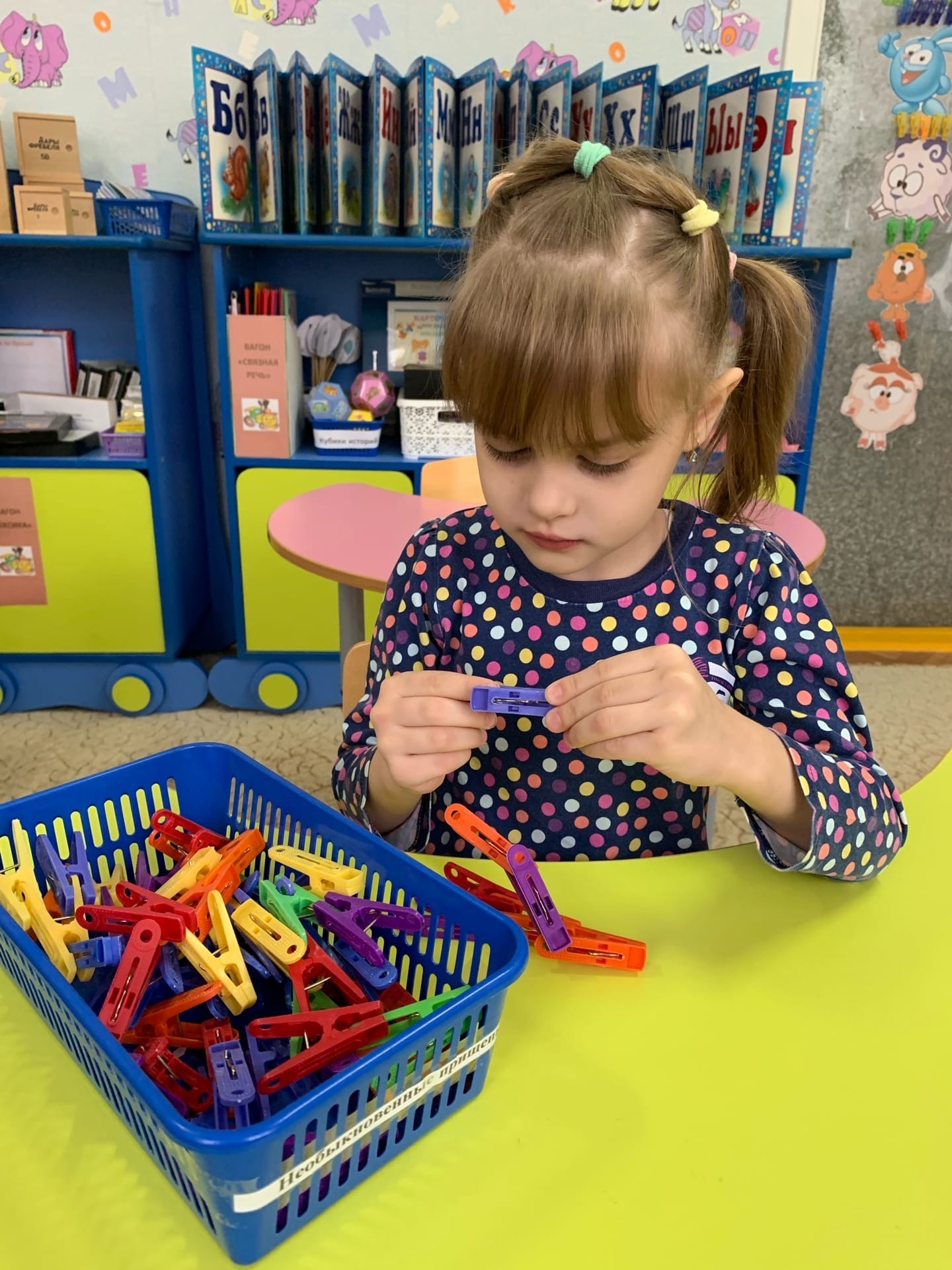 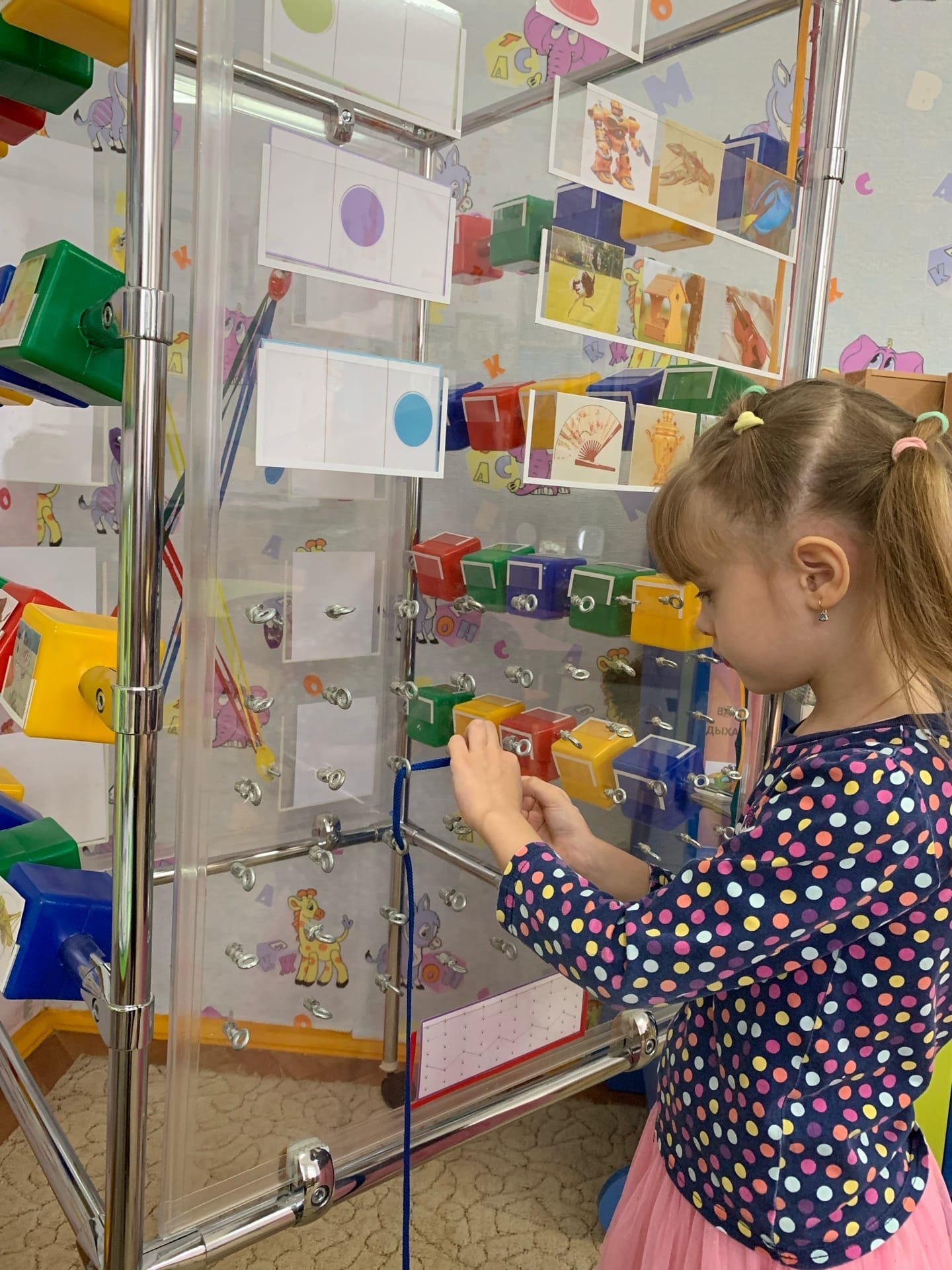 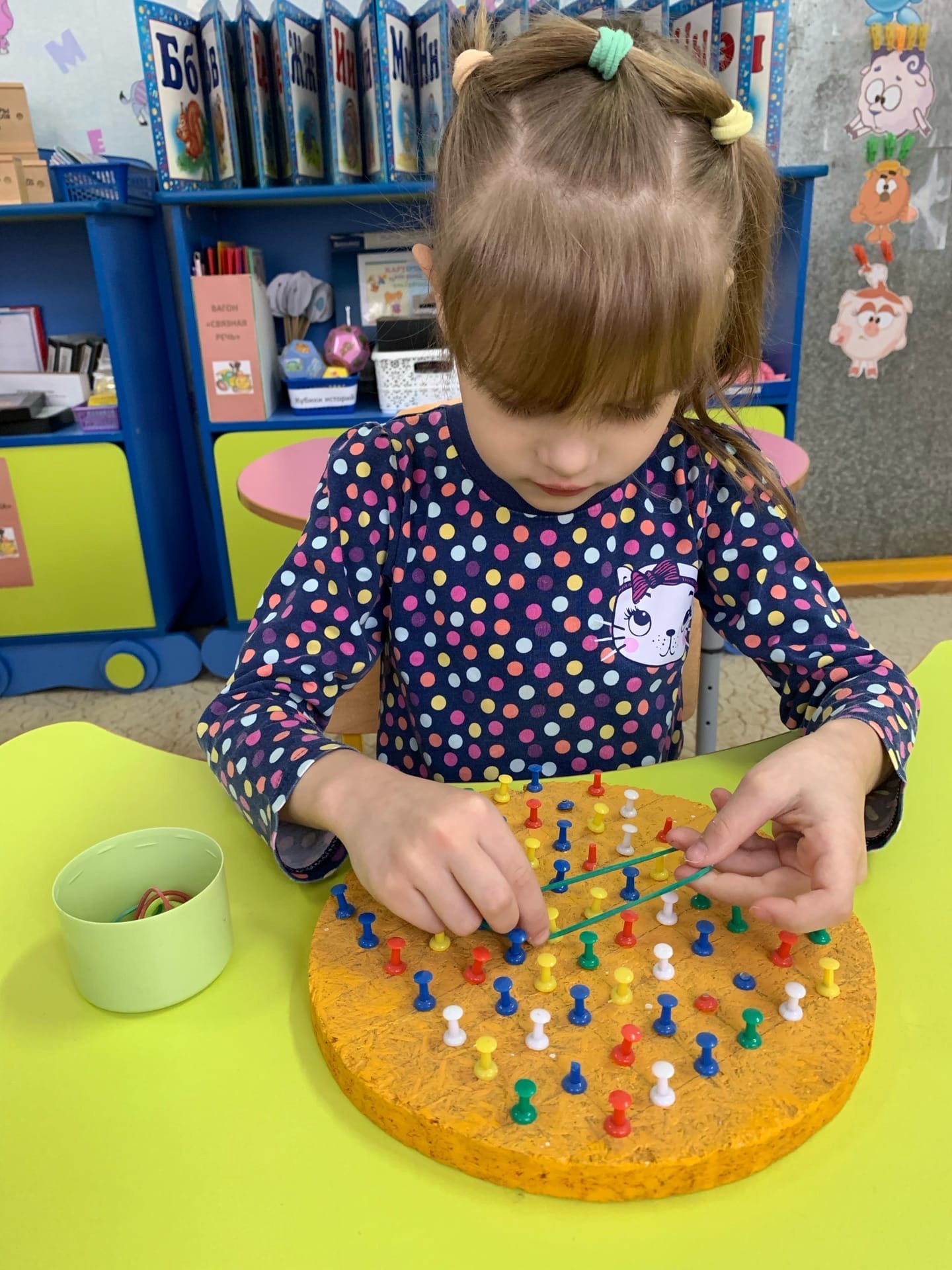 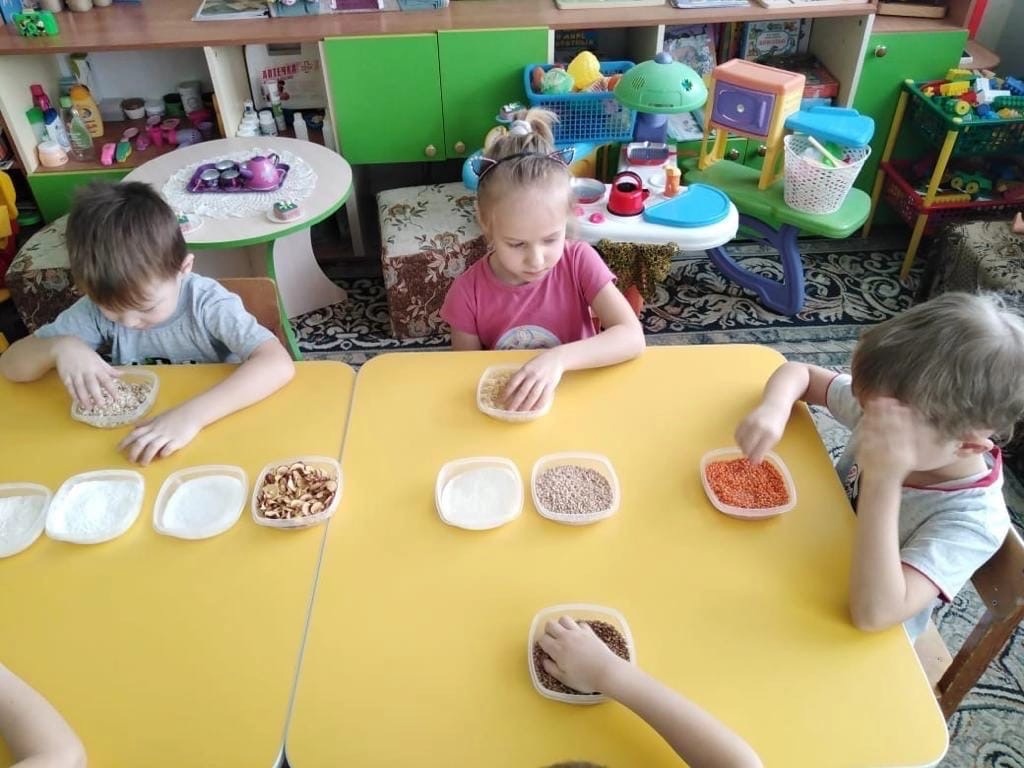 Пальчиковые игры и кинезиология
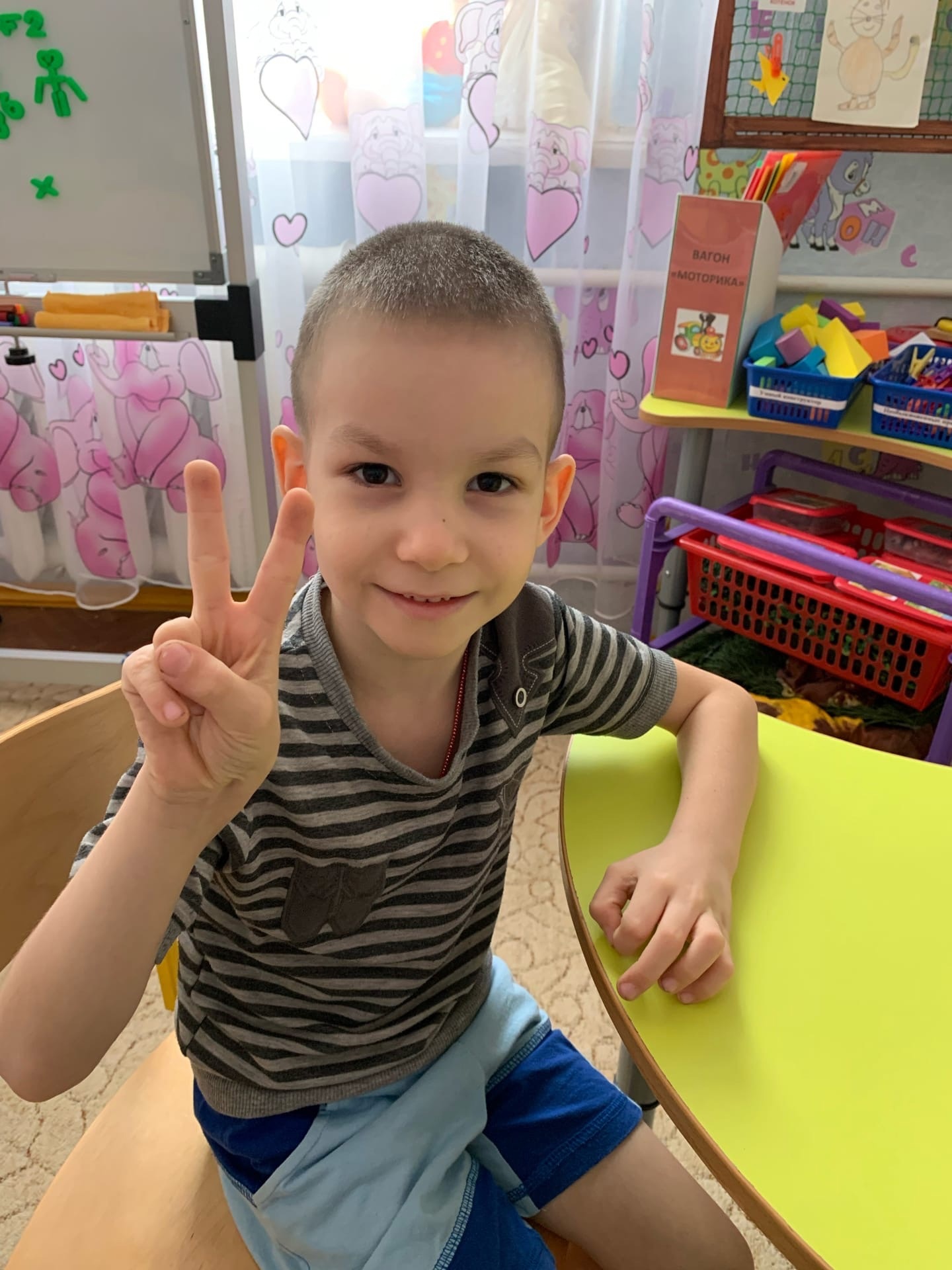 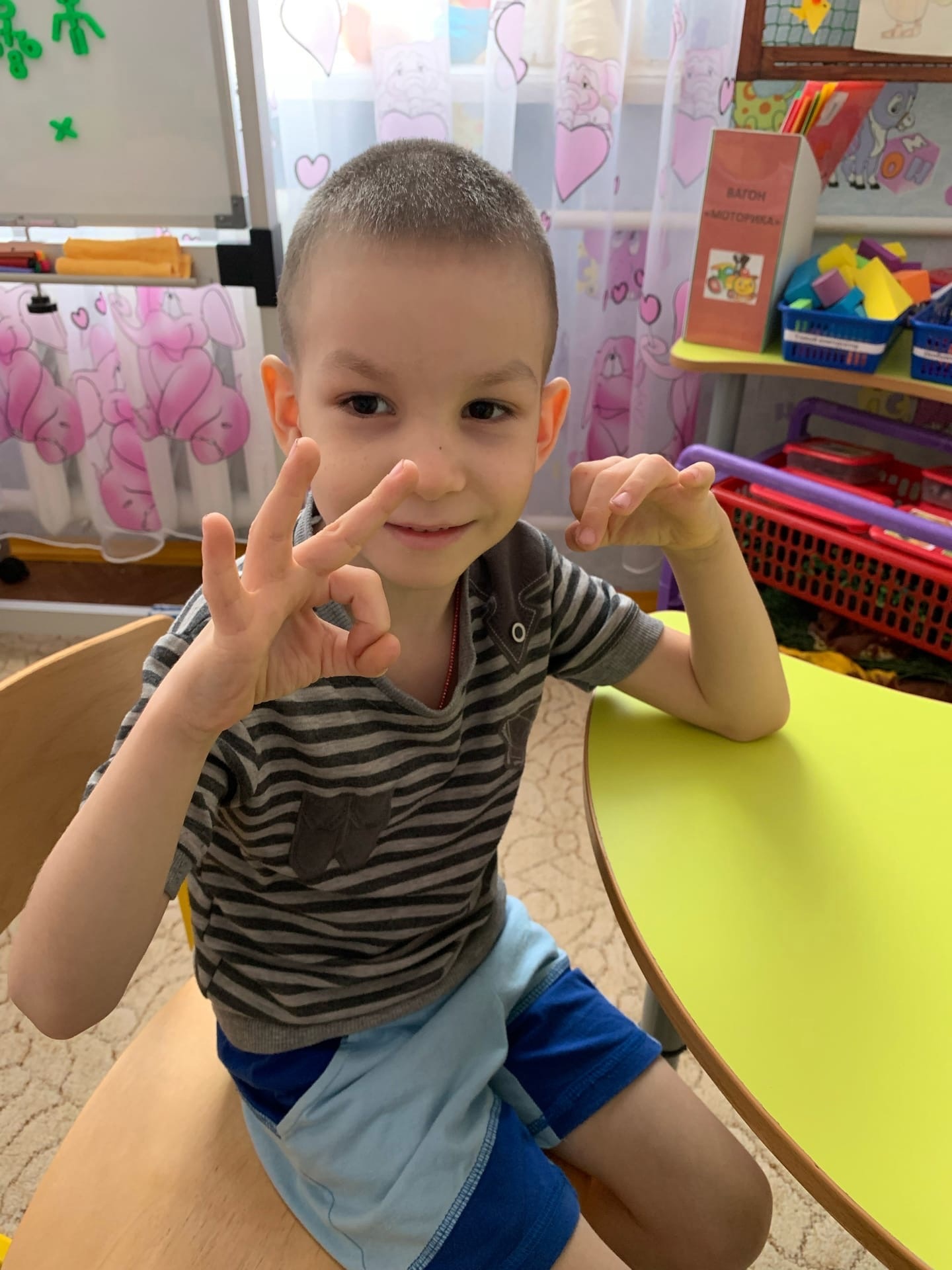 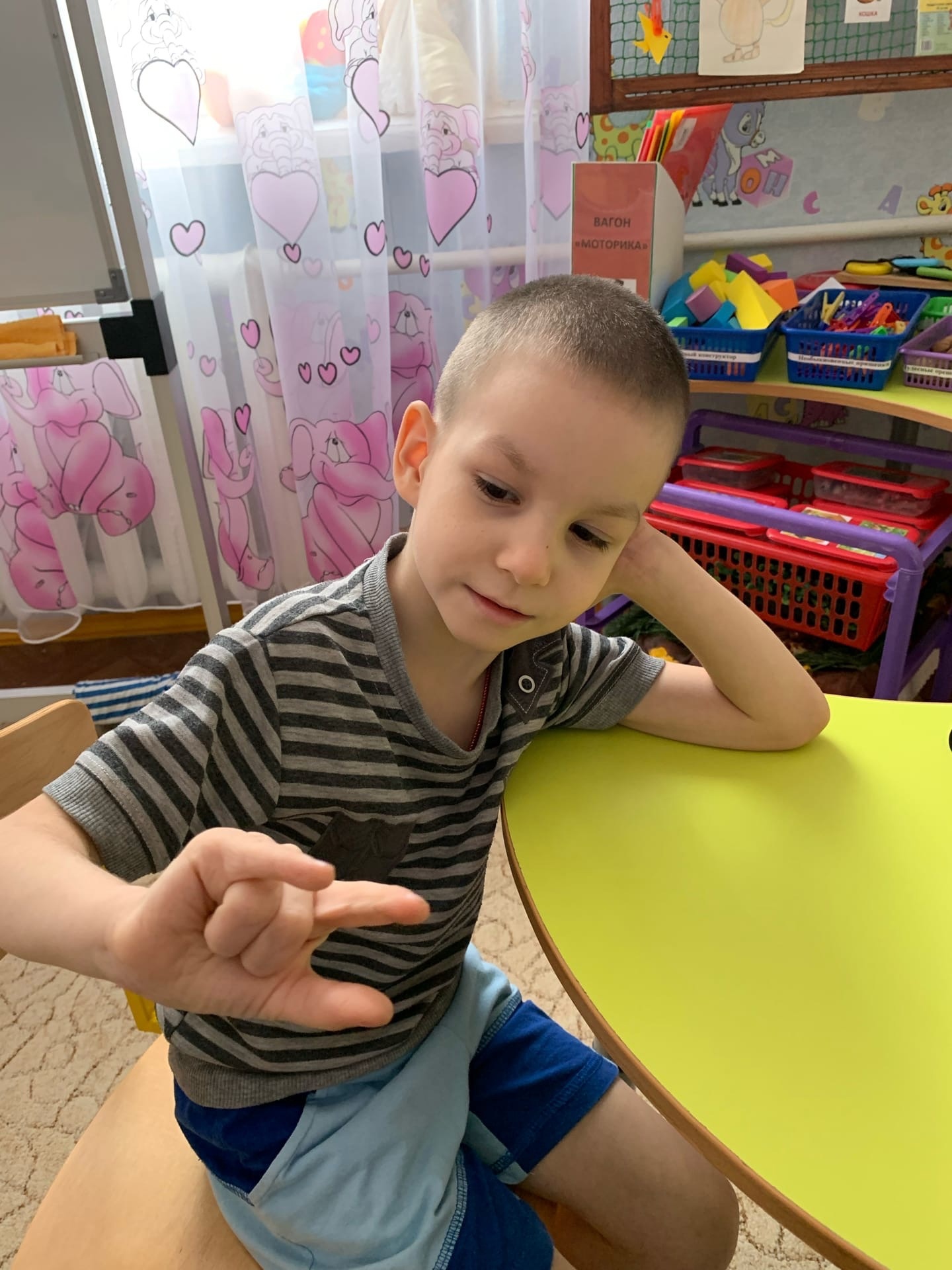 Развитие речевого и физиологического дыхания
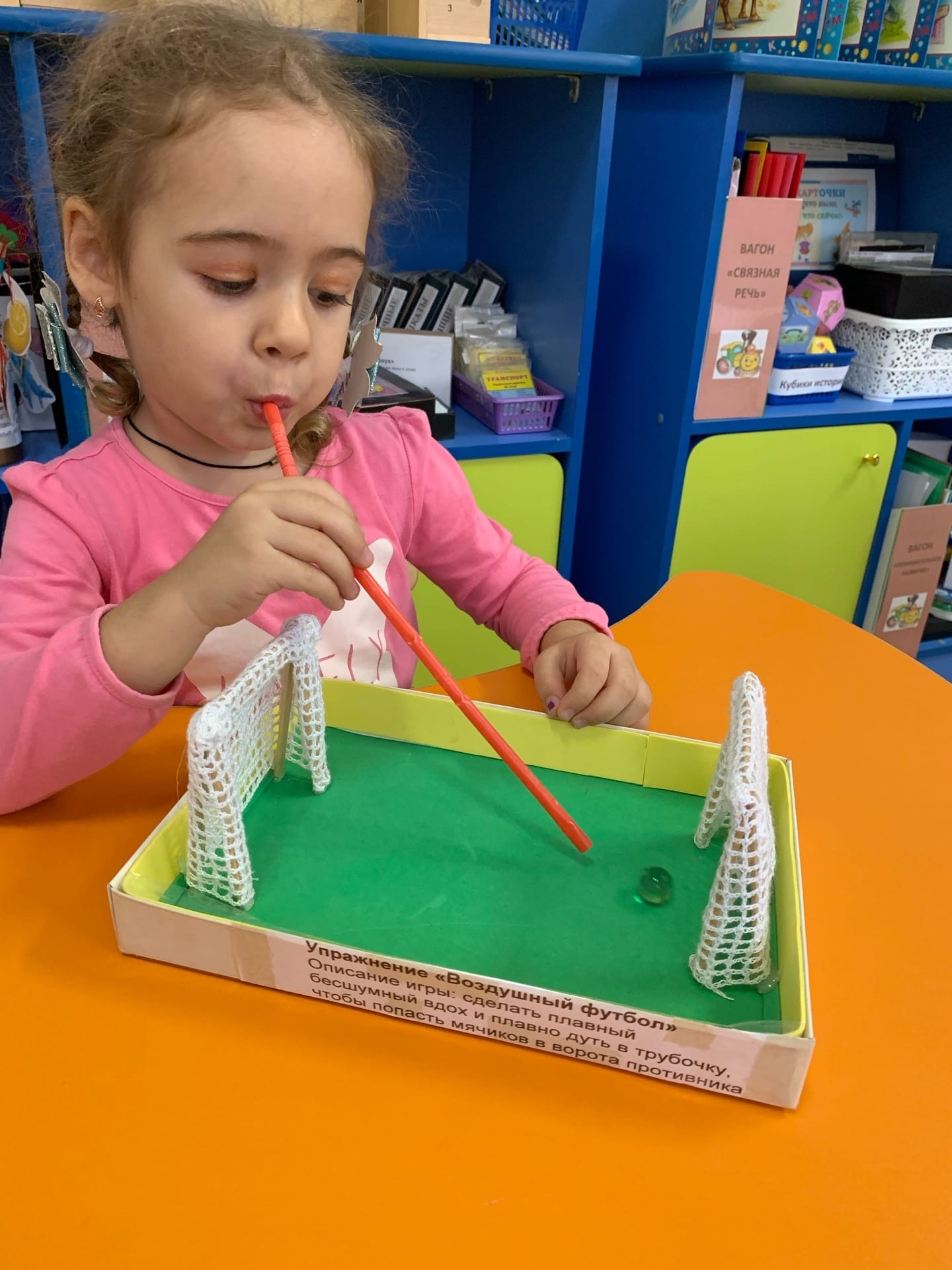 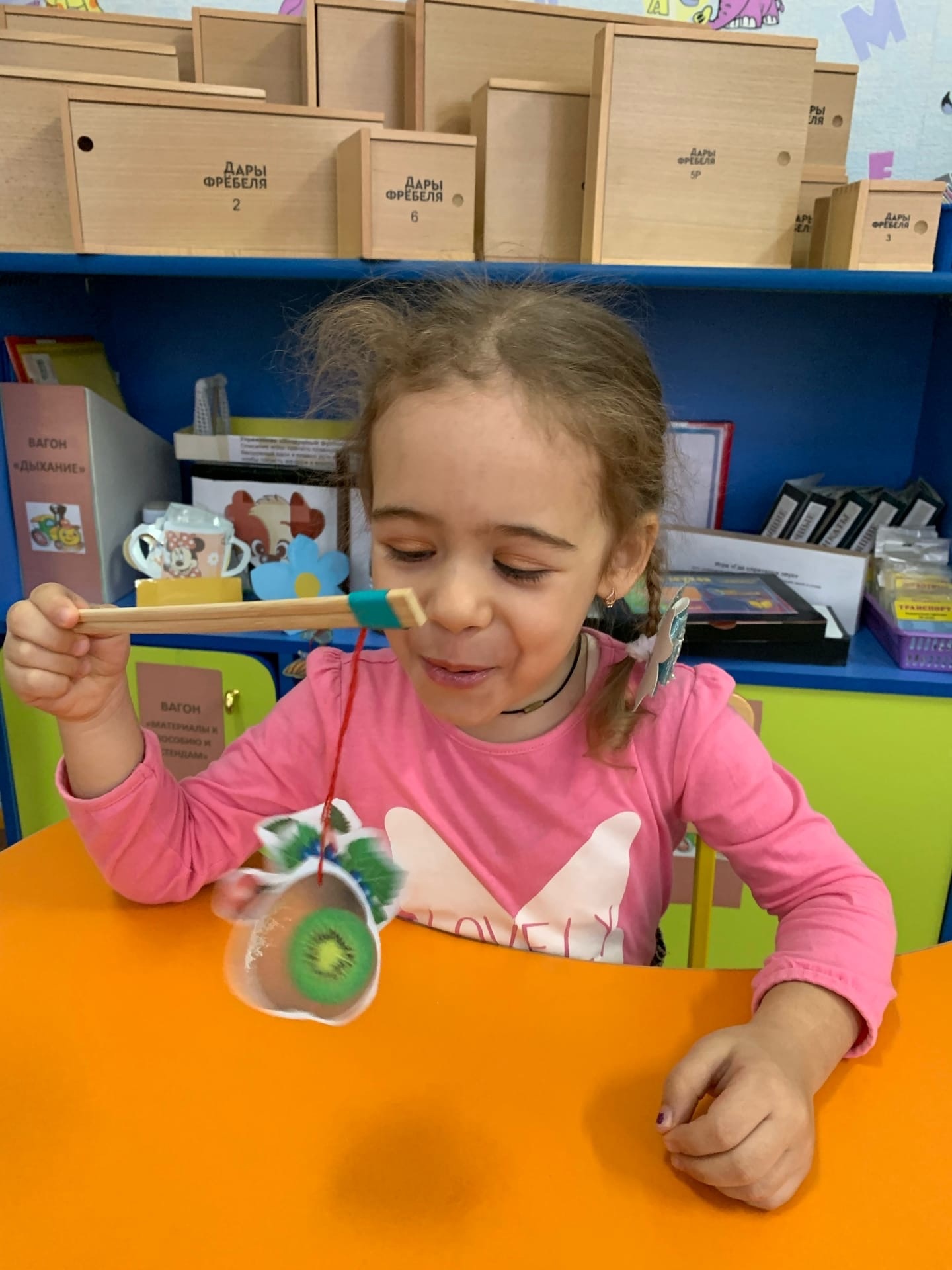 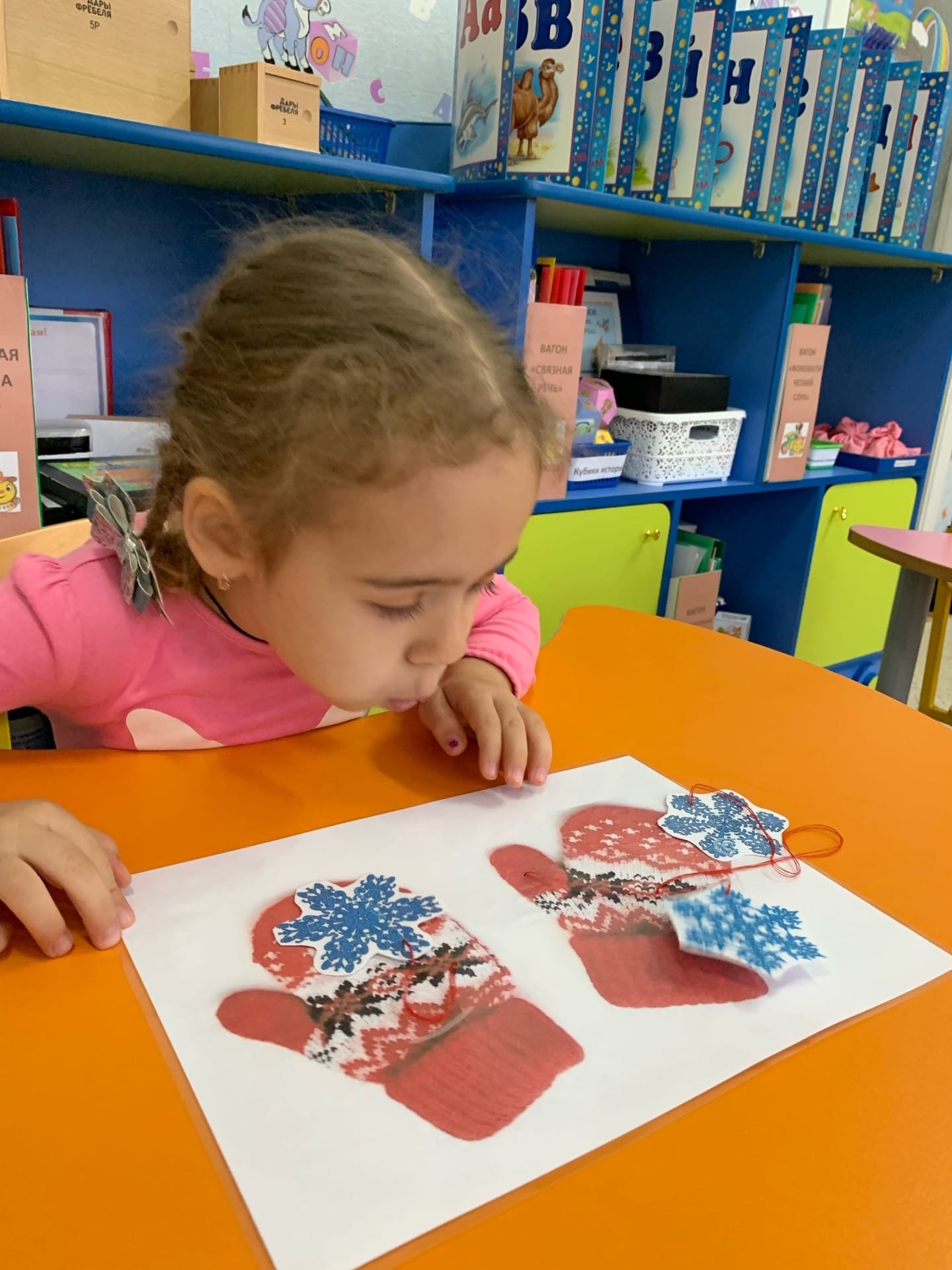 Упражнения для глаз
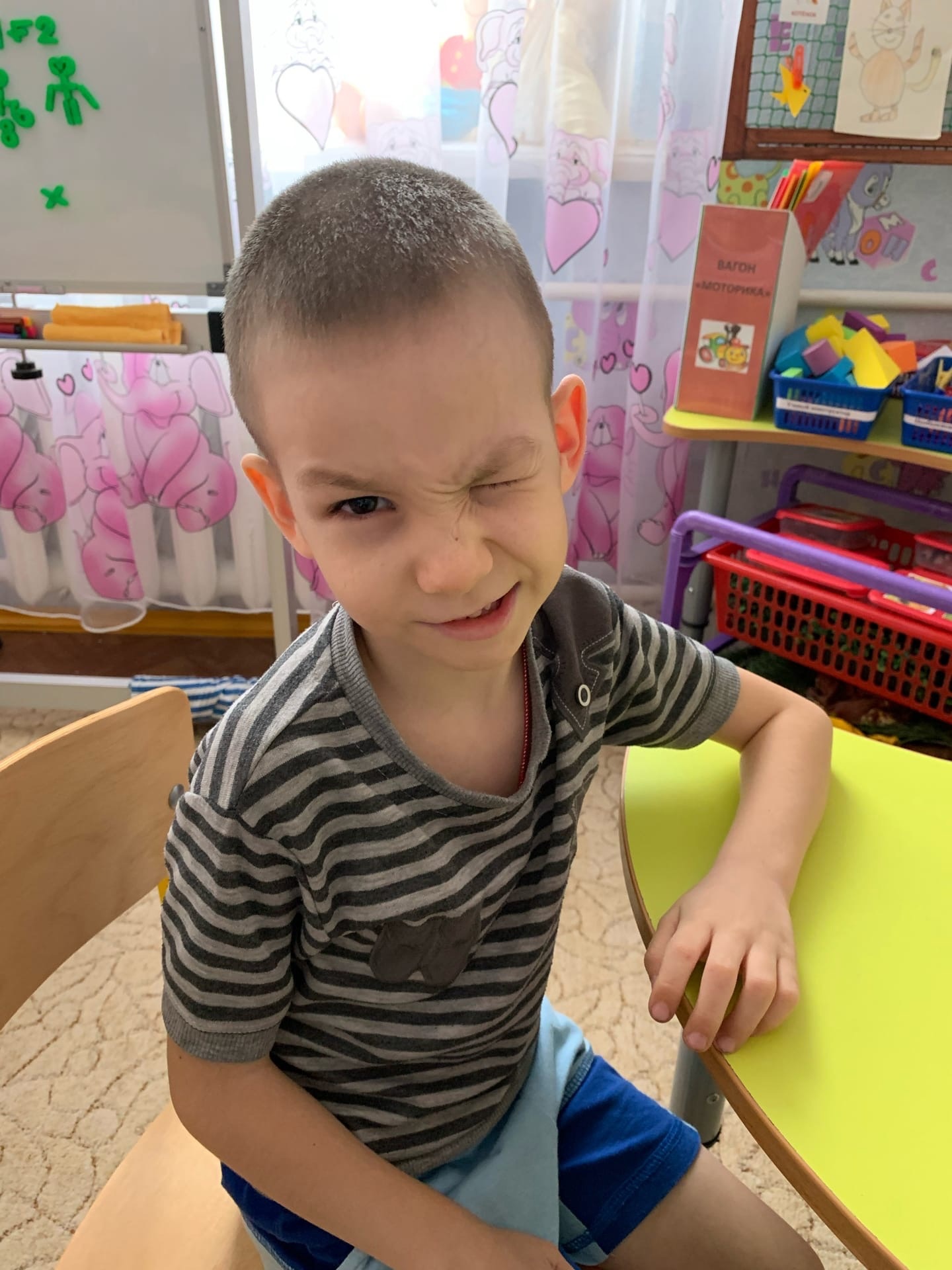 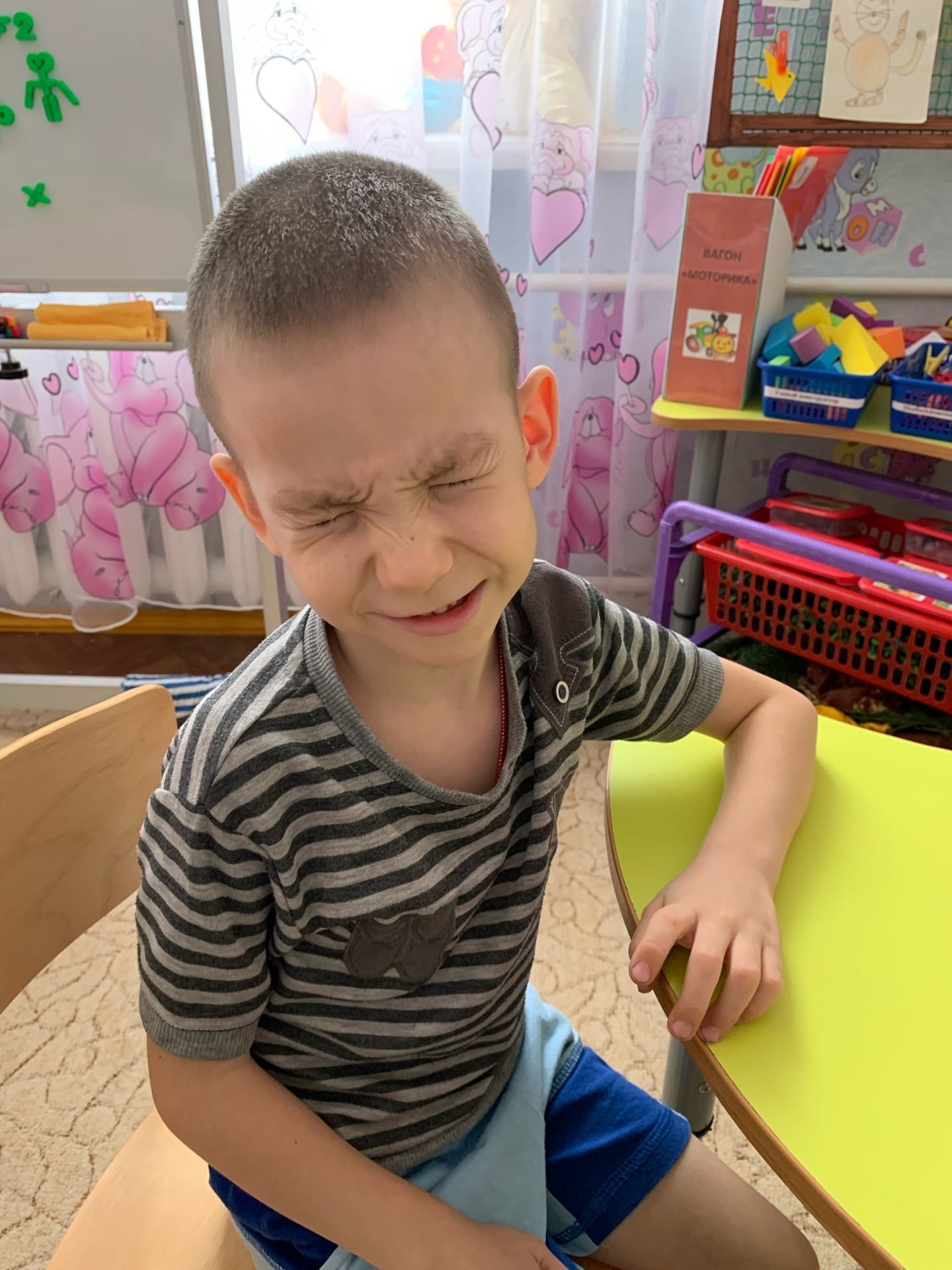 Использование наборов «дары фрёбеля»
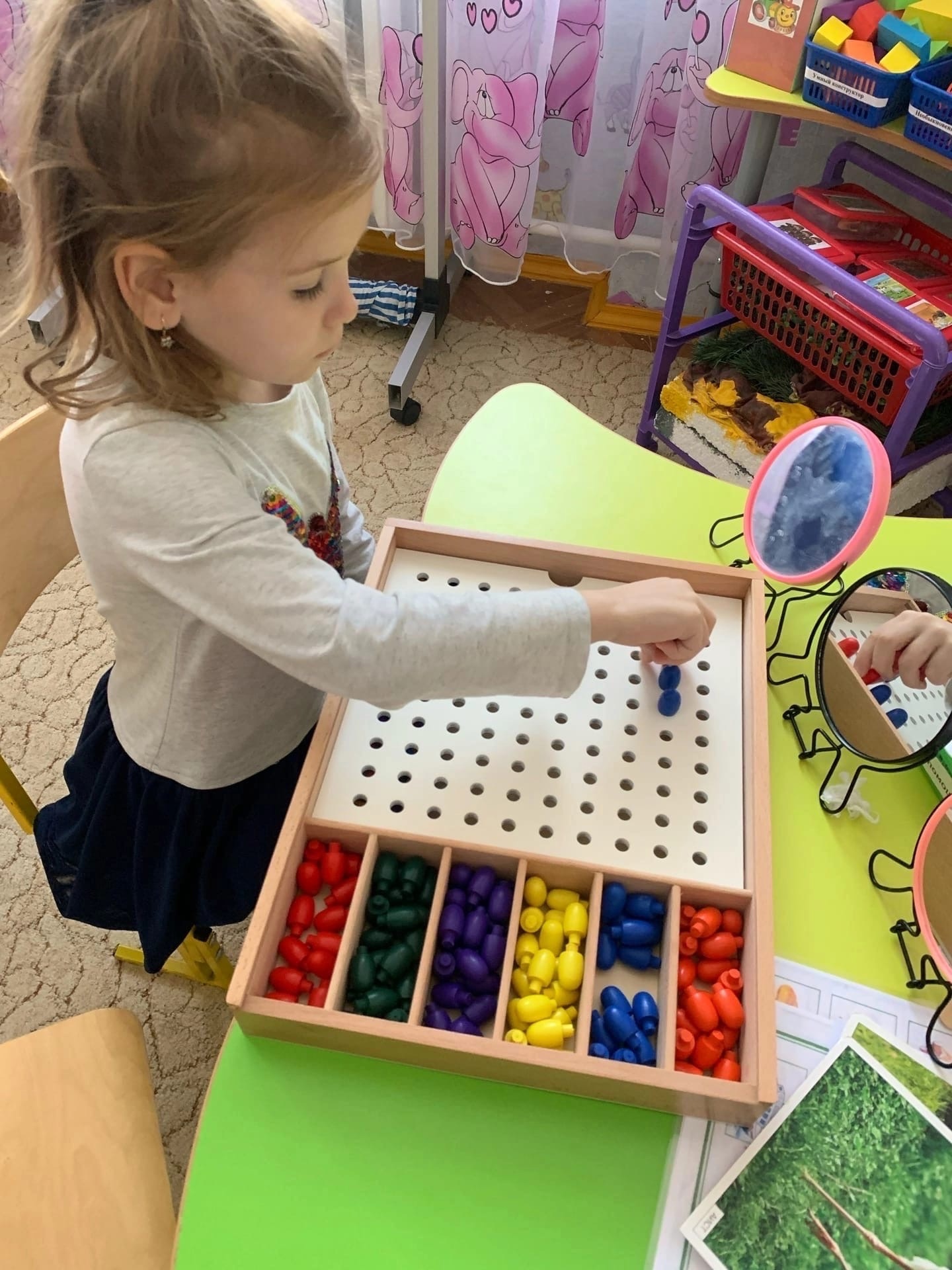 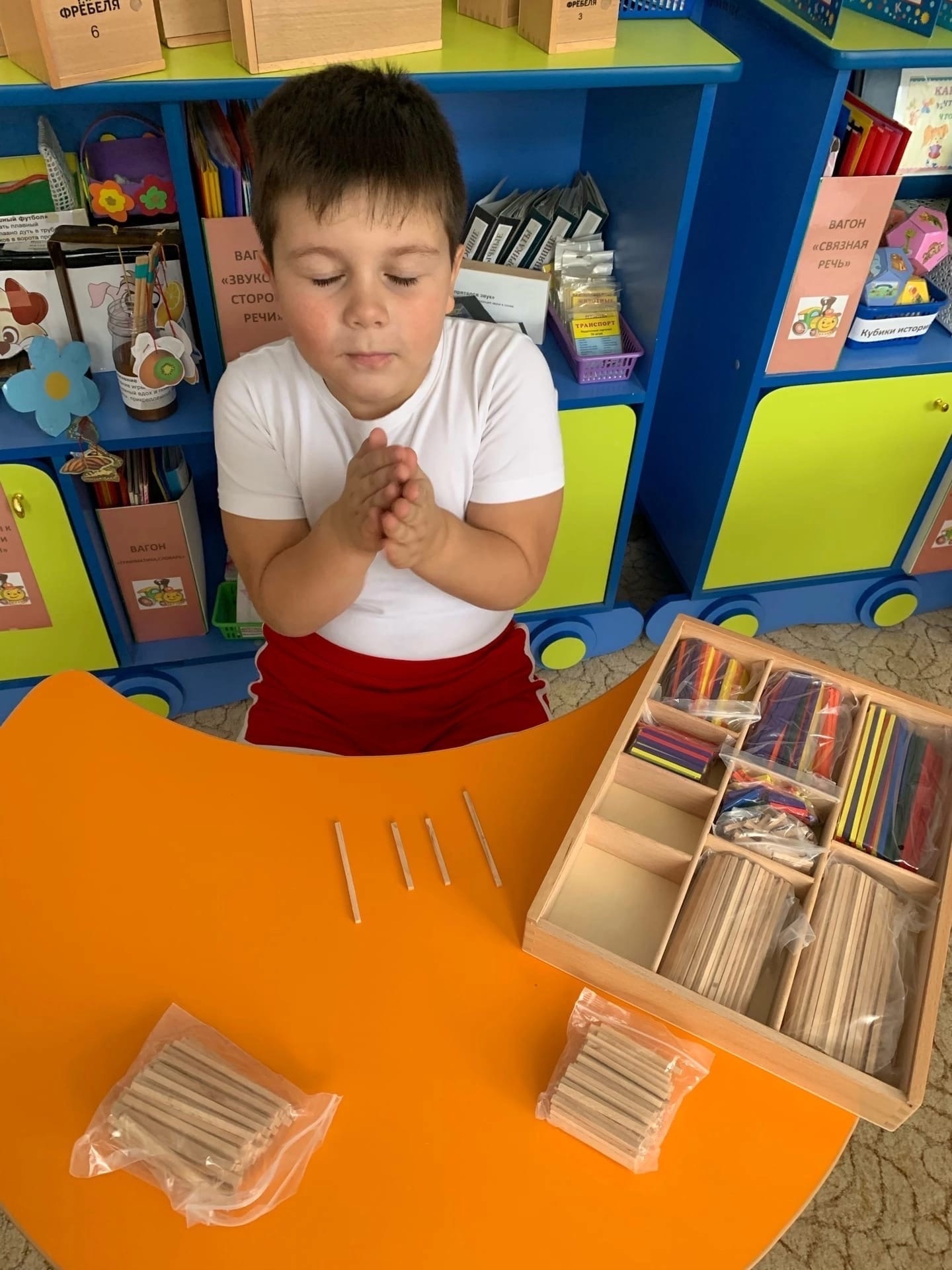 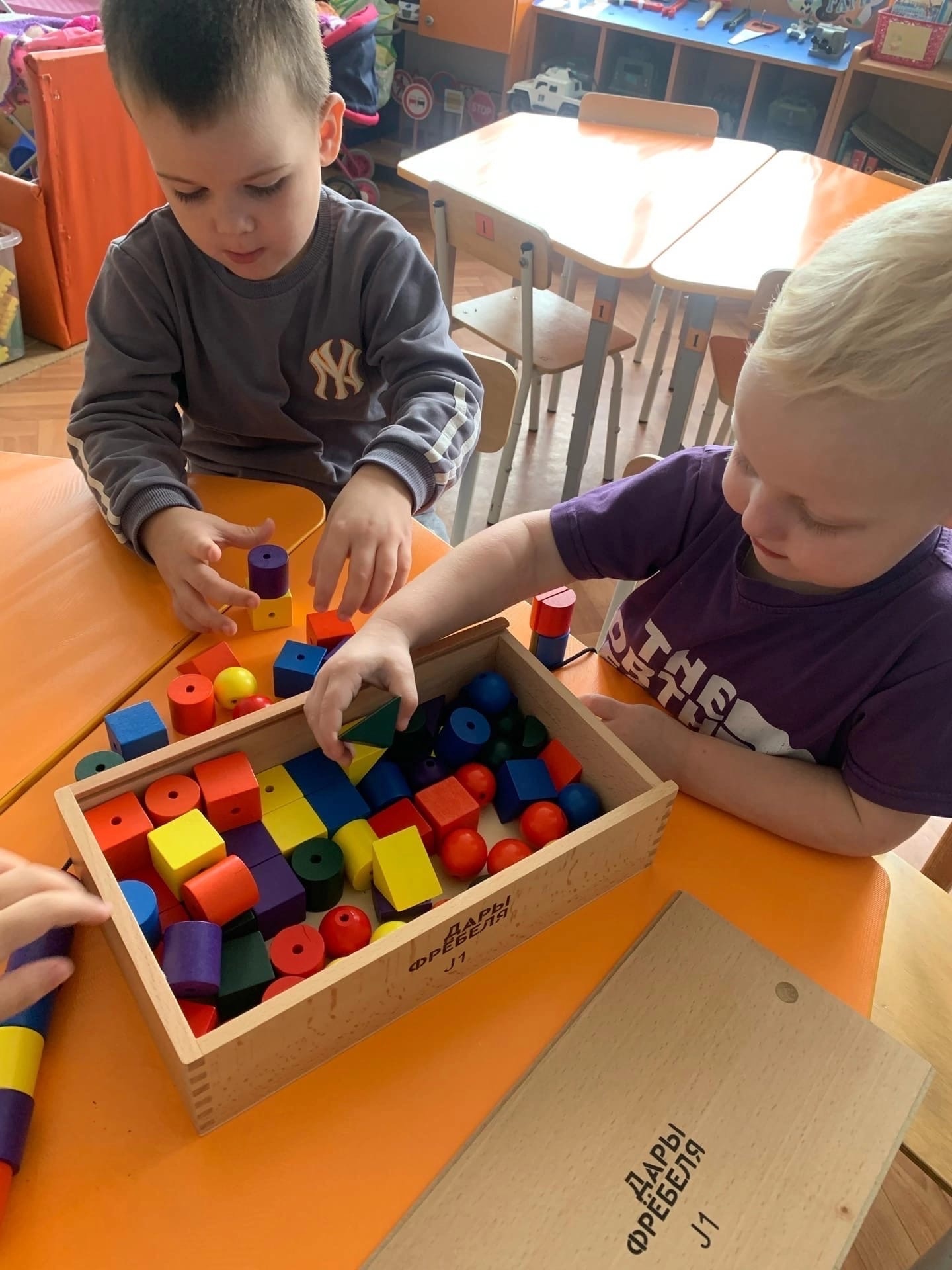 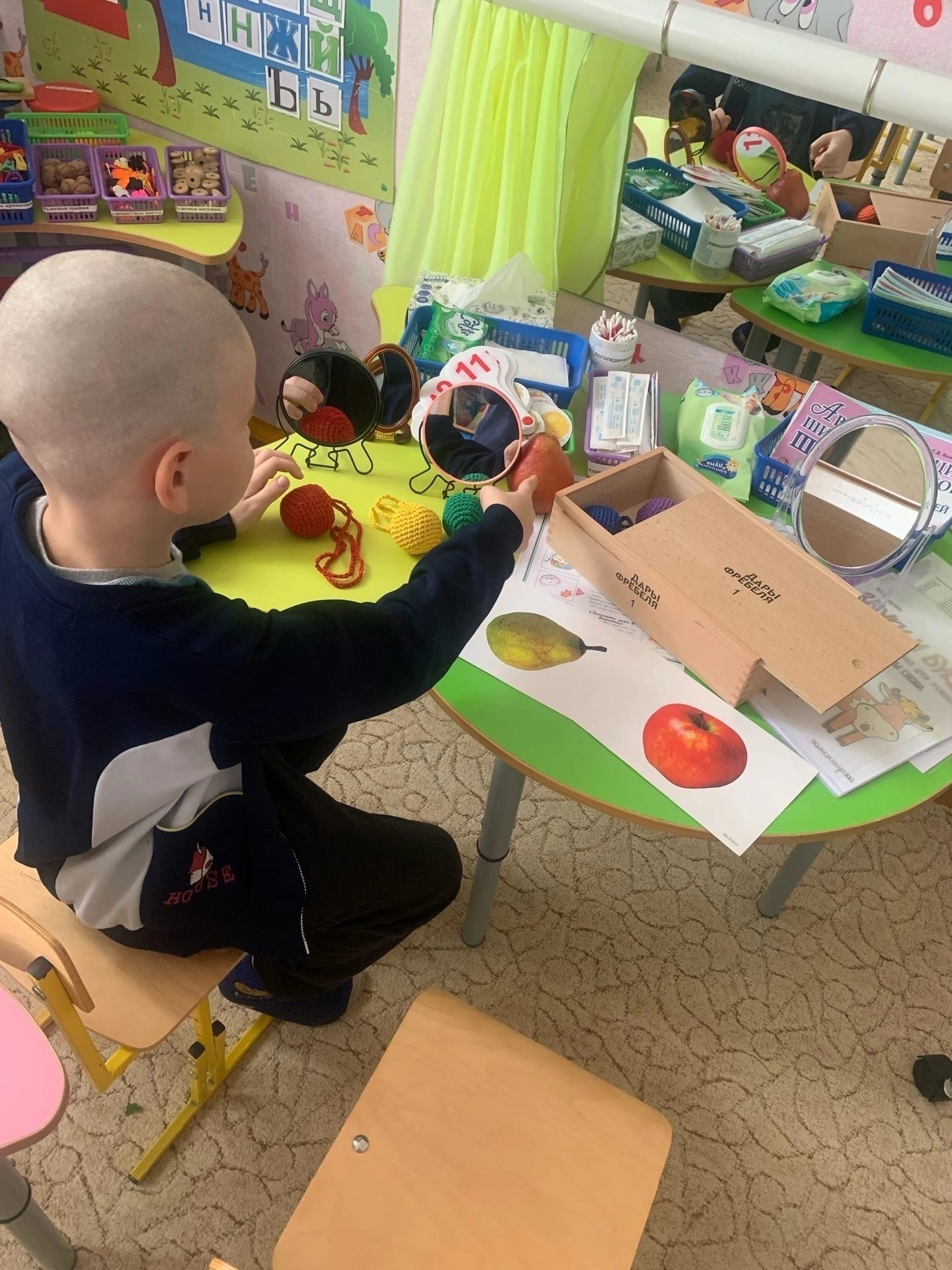 Элементы хромотерапии
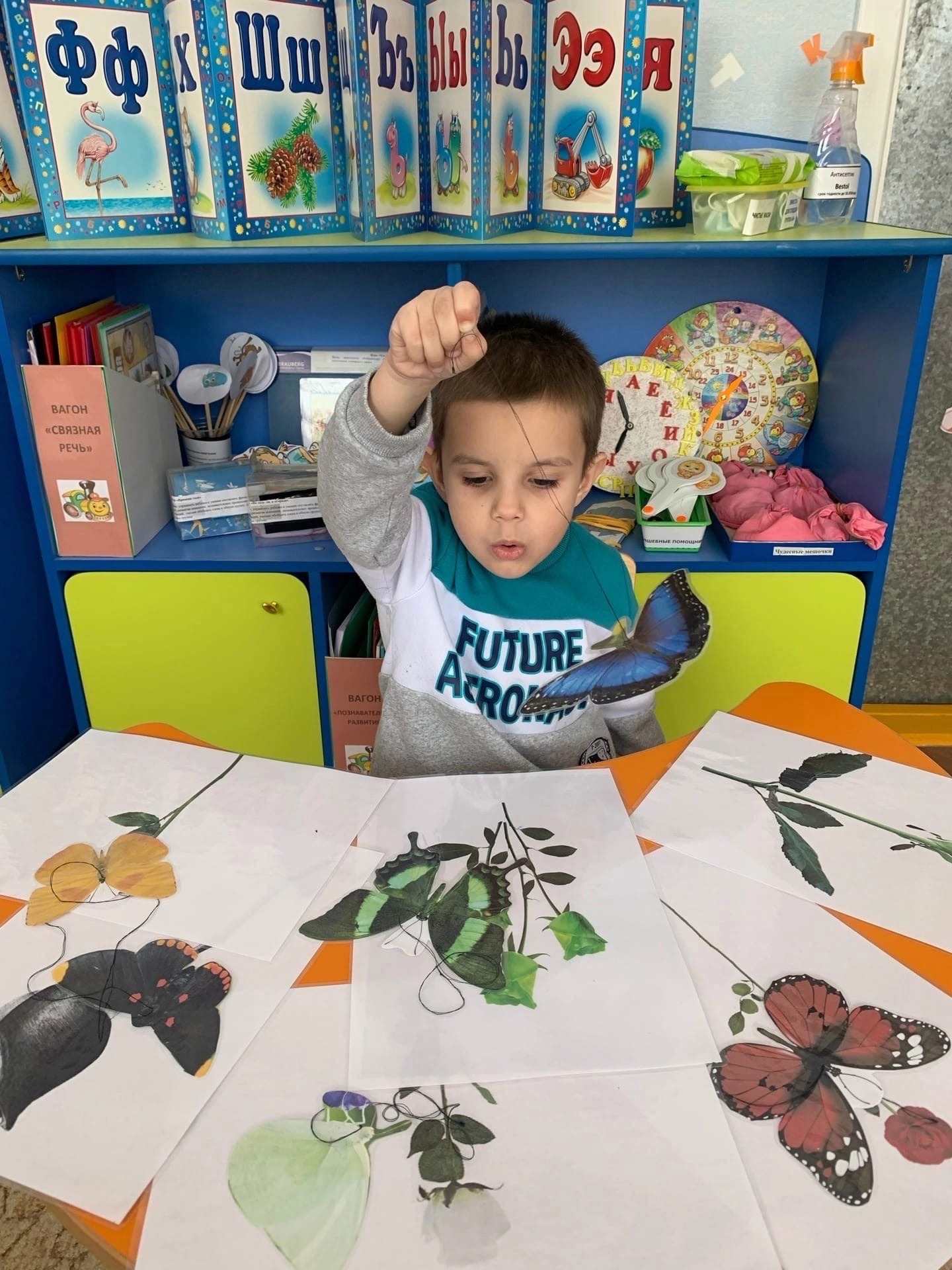 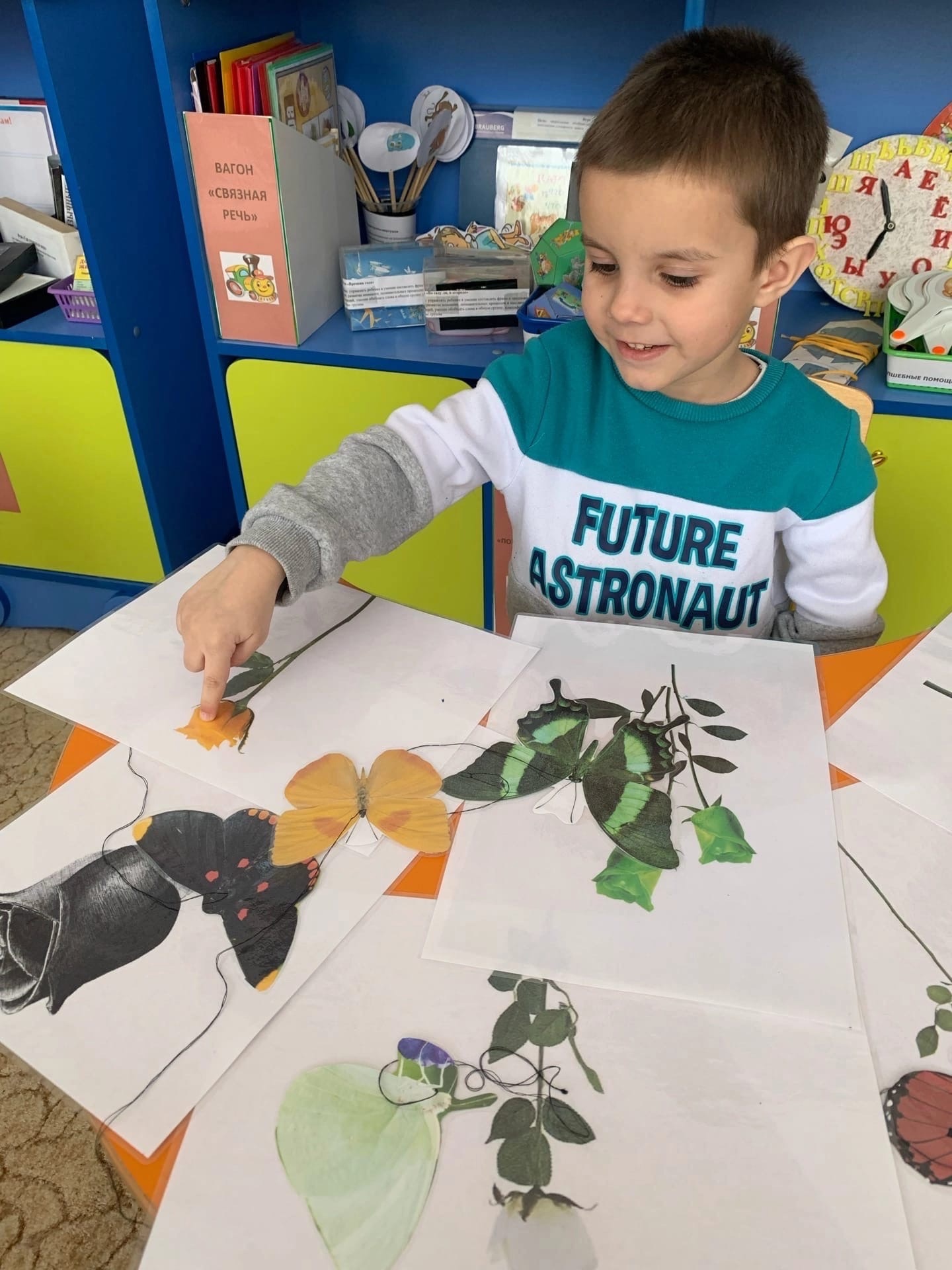 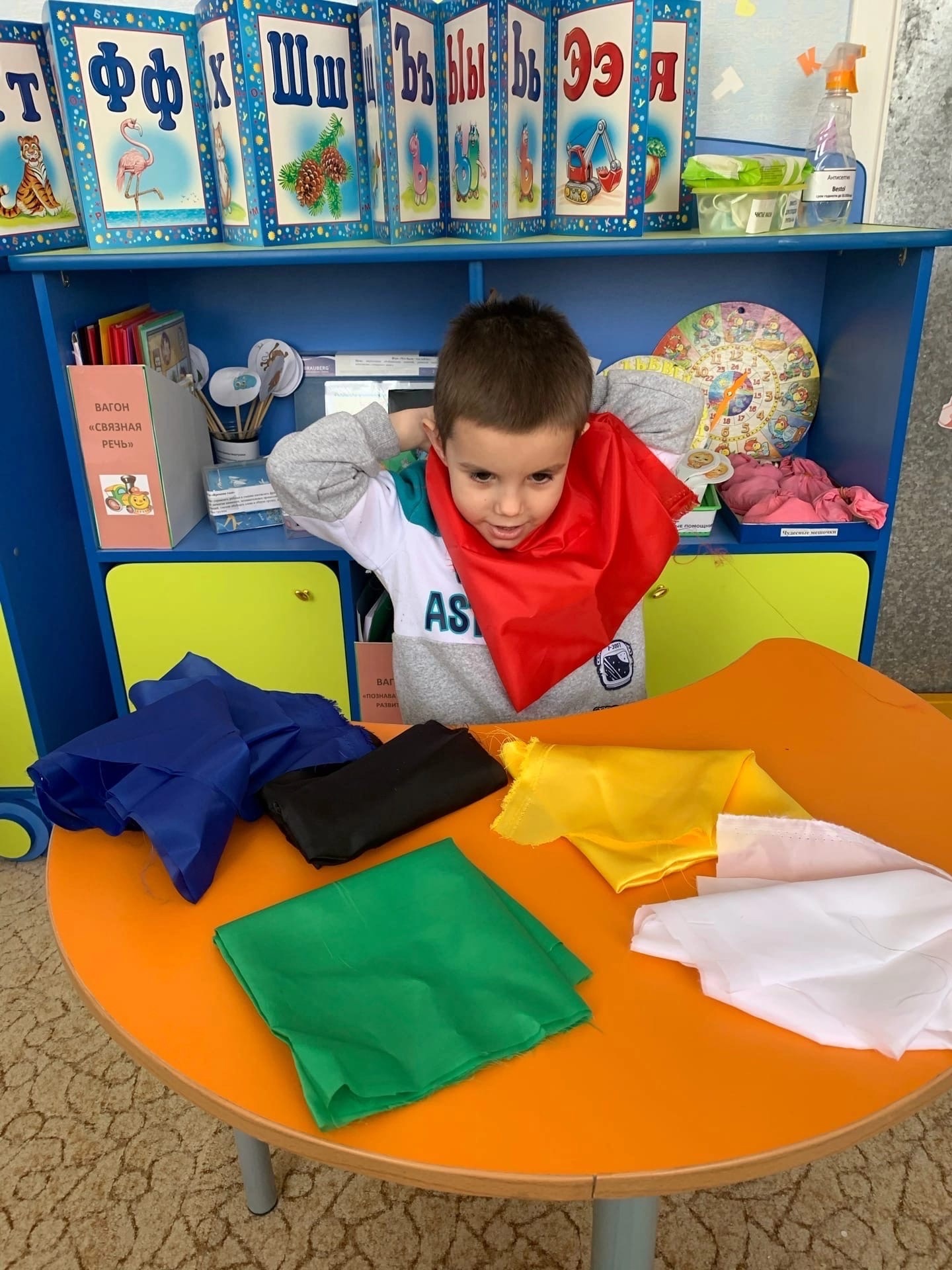 Спортивные логопедические соревнования, динамические паузы, взаимодействие учителя-логопеда и других специалистов
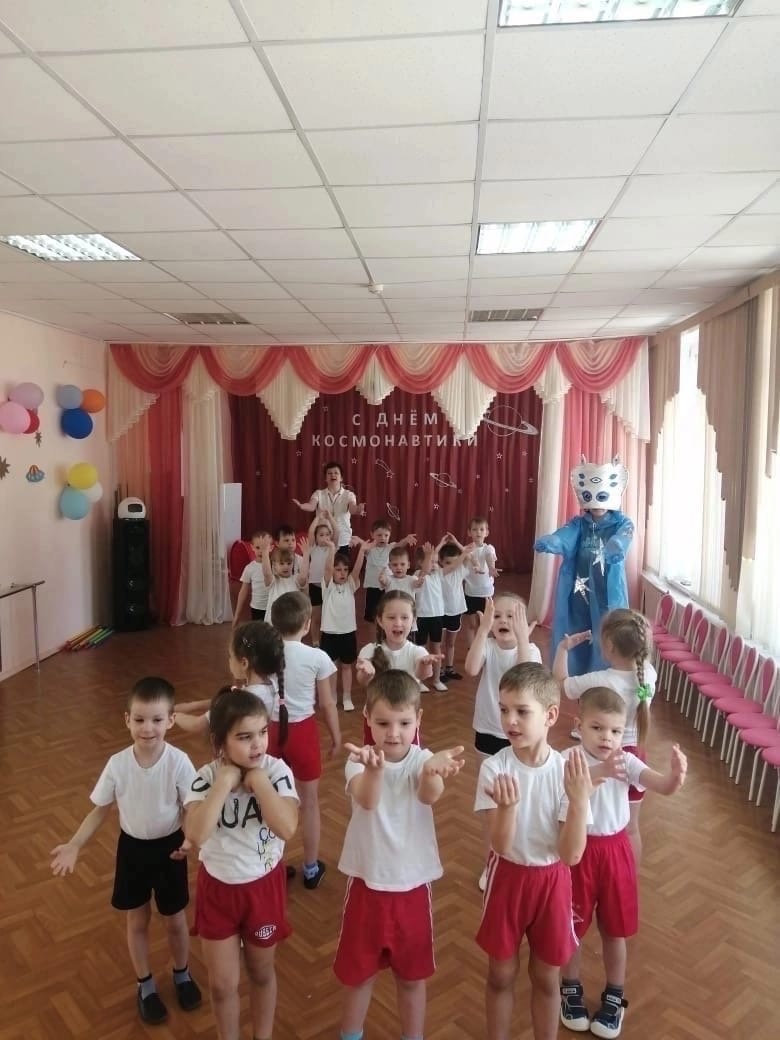 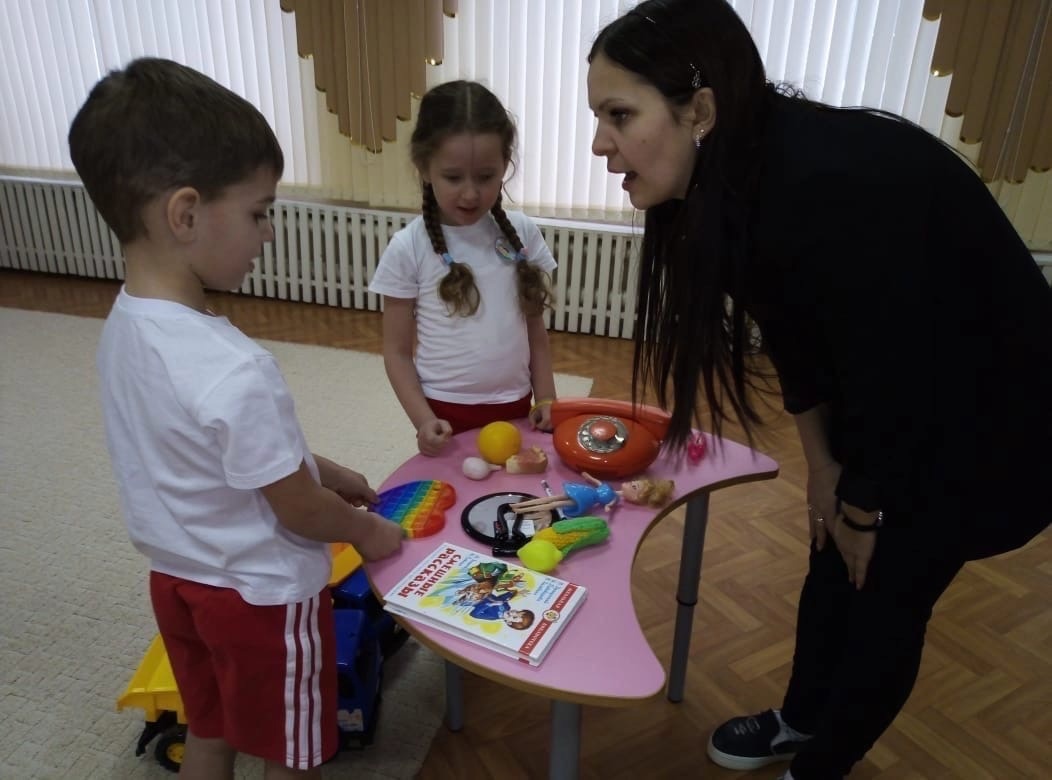 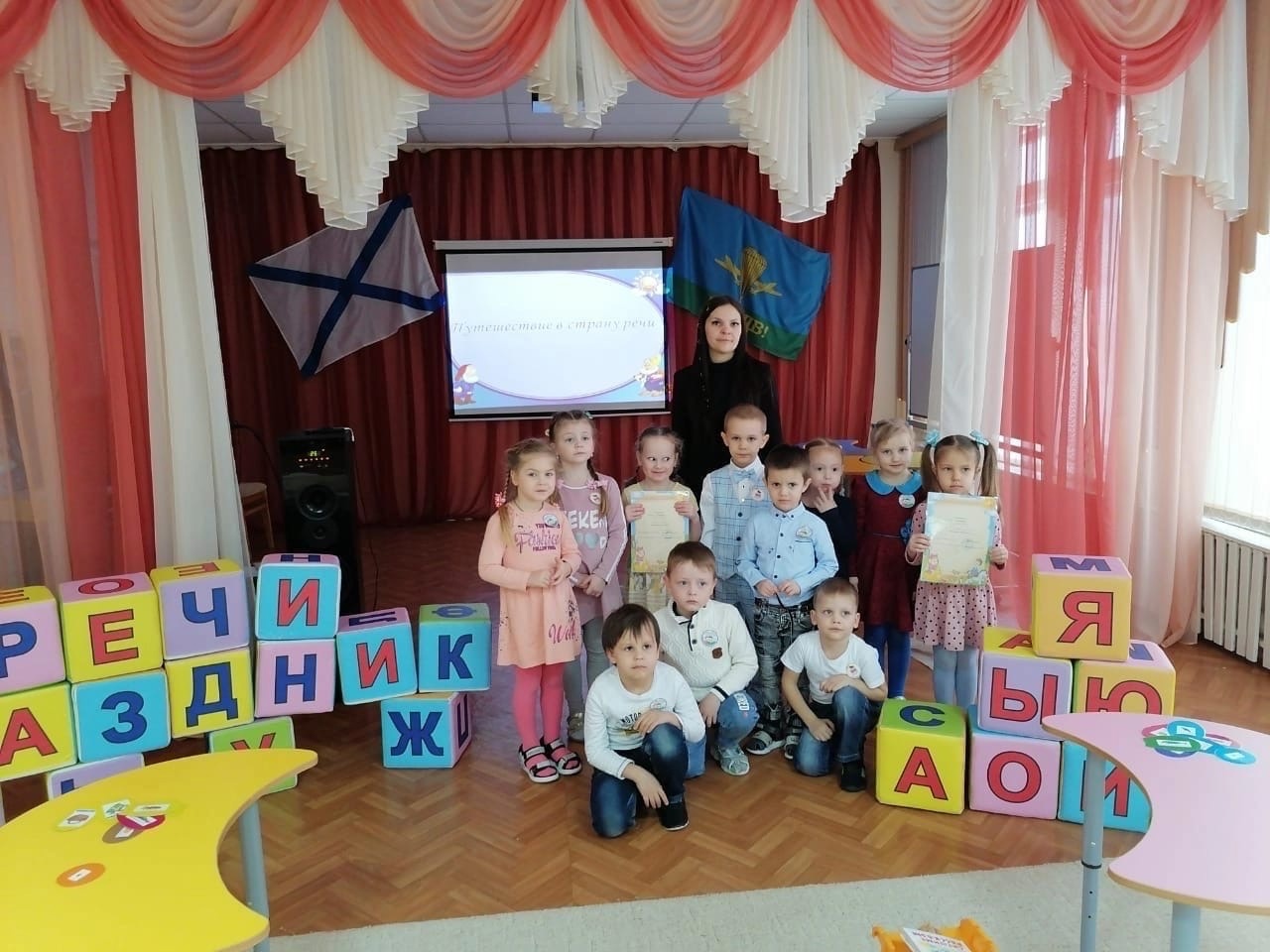 В здоровом теле – здоровая речь!